Муниципальное общеобразовательное учреждение «Средняя общеобразовательная школа №5» г. Всеволожска
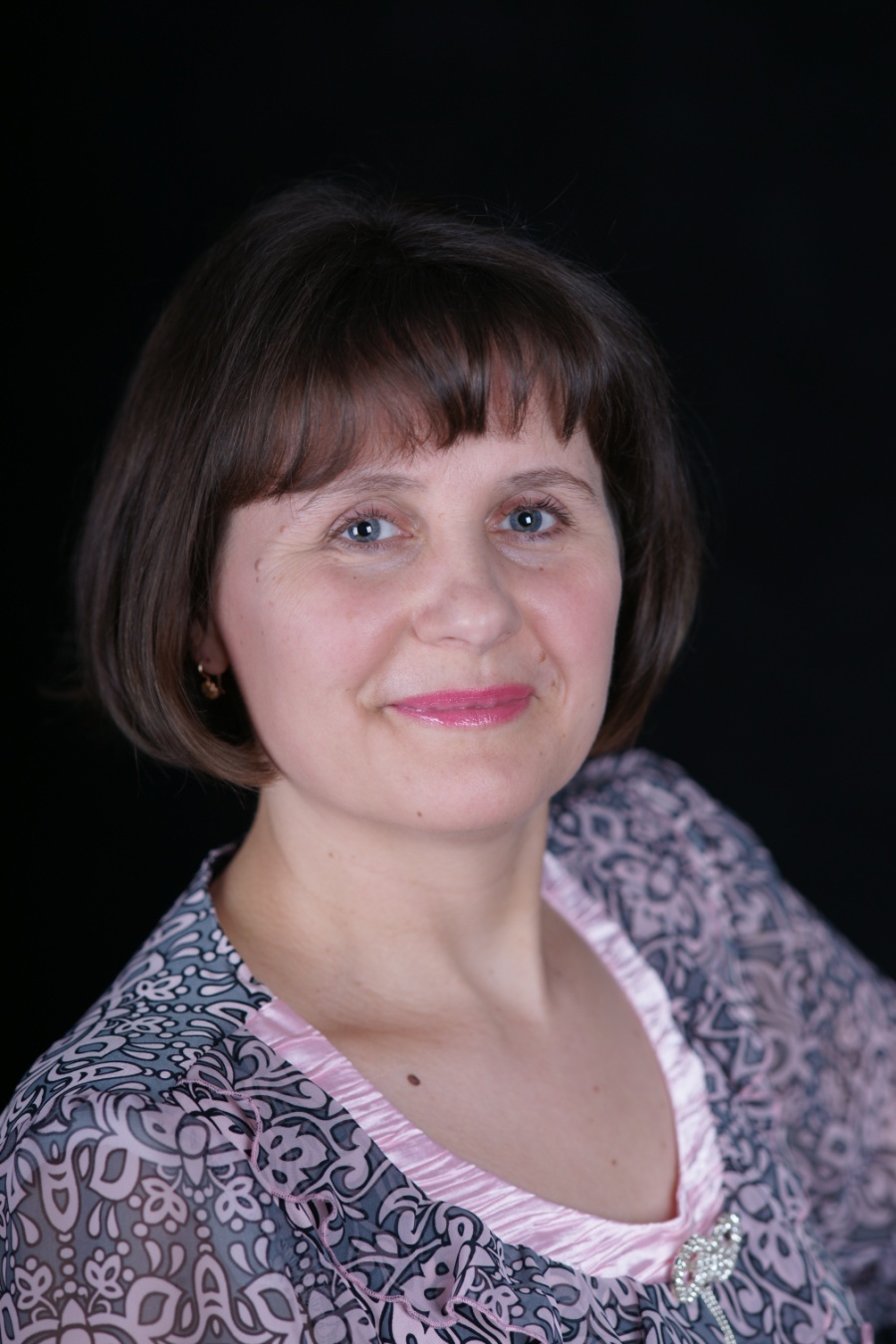 Нагорнова 
Евгения Георгиевна – учитель русского языка и литературы
I квалификационная категория
Стаж работы – 14 лет
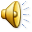 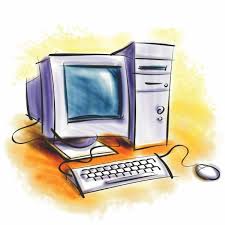 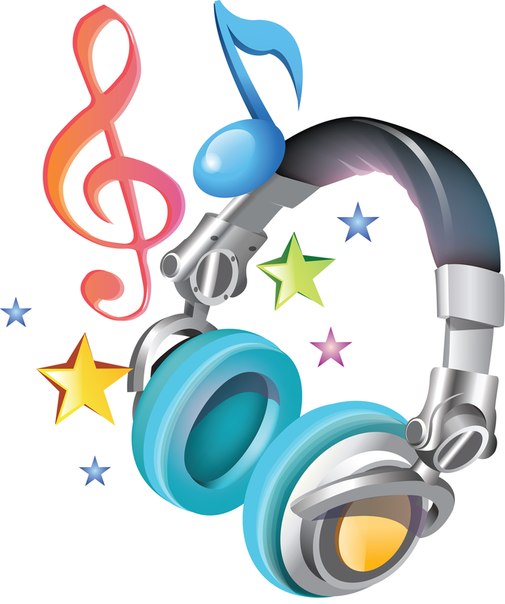 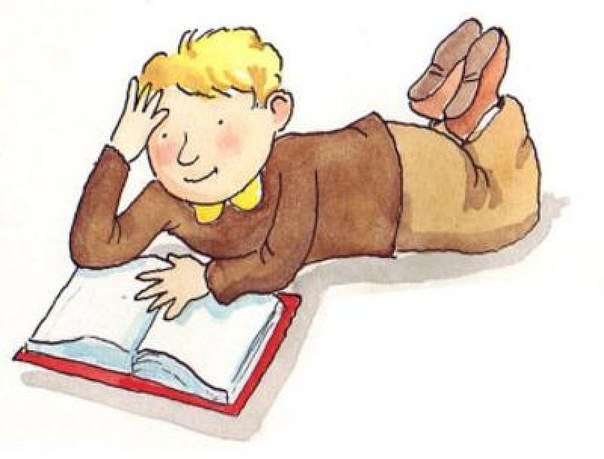 62%
9%
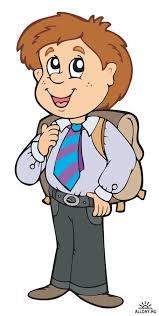 1%
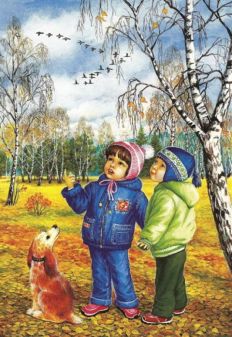 19%
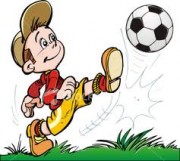 4%
5%
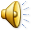 Мой инновационный педагогический опыт
Проектная деятельность как средство формирования читательской активности школьников
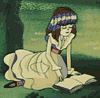 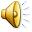 Проектировать - … значит создавать новую культурную норму, а через нее новую возможность существования. О.И. Генисаретский
Проект («брошенный вперёд» — в пер. с лат.) — уникальное, конкретное, продуманное и спланированное дело, предпринятое для достижения цели и решения проблемы определённым способом, включающее ограничения по срокам и ресурсам, учитывающее возможные риски и изменяющее изначальную ситуацию.
     Современный словарь по общественным наукам// Под ред. Данильяна О.Г., Панова Н.И.- М.: Эксмо 2005
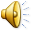 Последовательность работы над проектом
Подготовка - определение темы и целей проекта, его исходного положения. Подбор рабочей группы.
Планирование -  определение источников необходимой информации; определение способов сбора и анализа информации; определение способа представления результатов (формы проекта); установление процедур и критериев оценки результатов проекта; распределение задач (обязанностей) между членами рабочей группы.
Исследование - сбор и уточнение информации (основные инструменты: интервью, опросы, наблюдения, эксперименты и т.п.); выявление («мозговой штурм») и обсуждение альтернатив, возникших в ходе выполнения проекта; выбор оптимального варианта хода проекта; поэтапное выполнение исследовательских задач проекта.
Выводы - анализ информации; формулирование выводов.
Представление (защита) - подготовка отчета о ходе выполнения проекта с объяснением полученных результатов (возможные формы отчета: устный отчет, устный отчет с демонстрацией материалов, письменный отчет). Анализ выполнения проекта, достигнутых результатов (успехов и неудач) и причин этого.
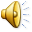 Неграмотным человеком завтрашнего днябудет не тот, кто не умеет читать, а тот, кто не научился при этом учиться.Э.Тоффлер
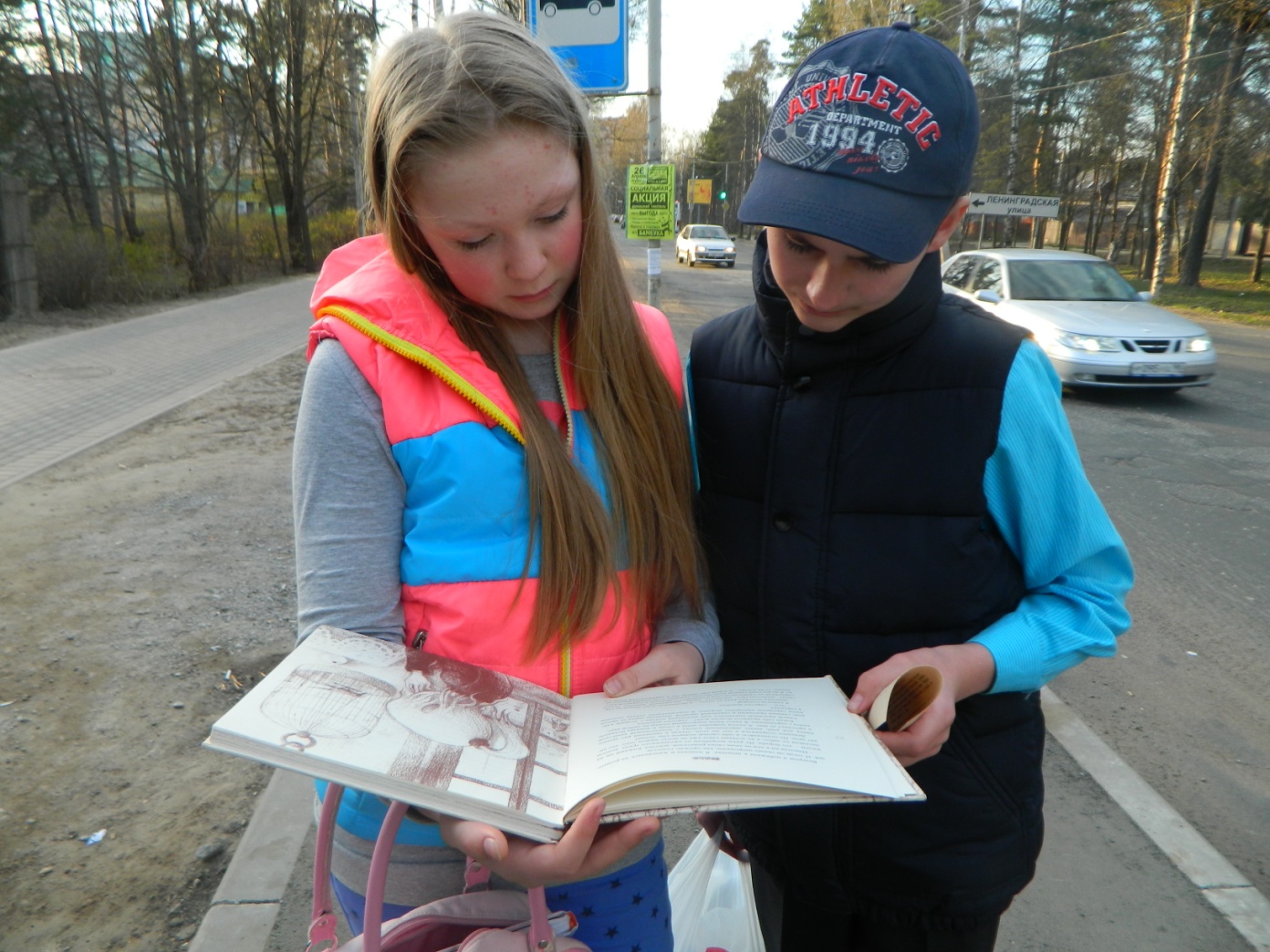 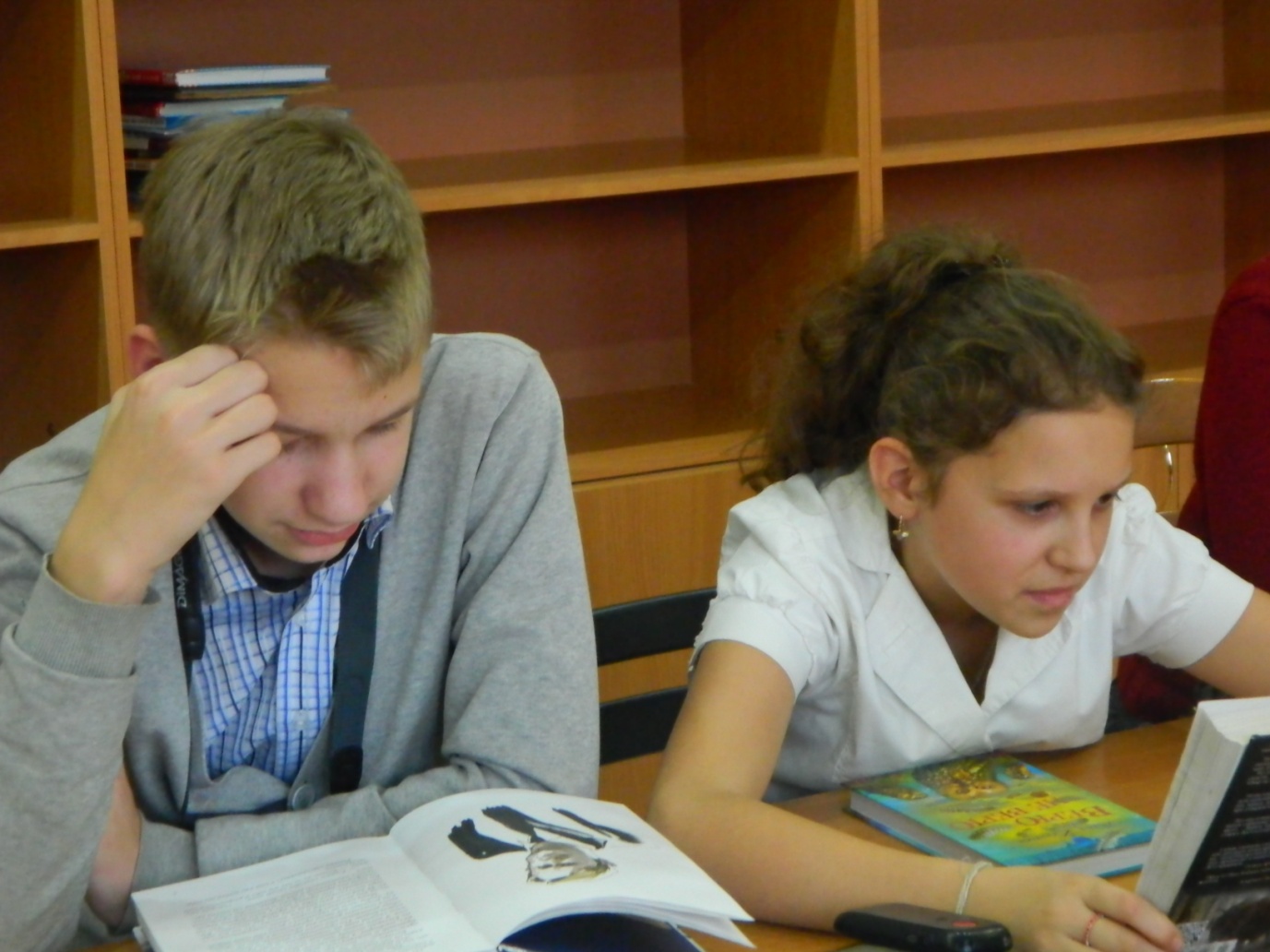 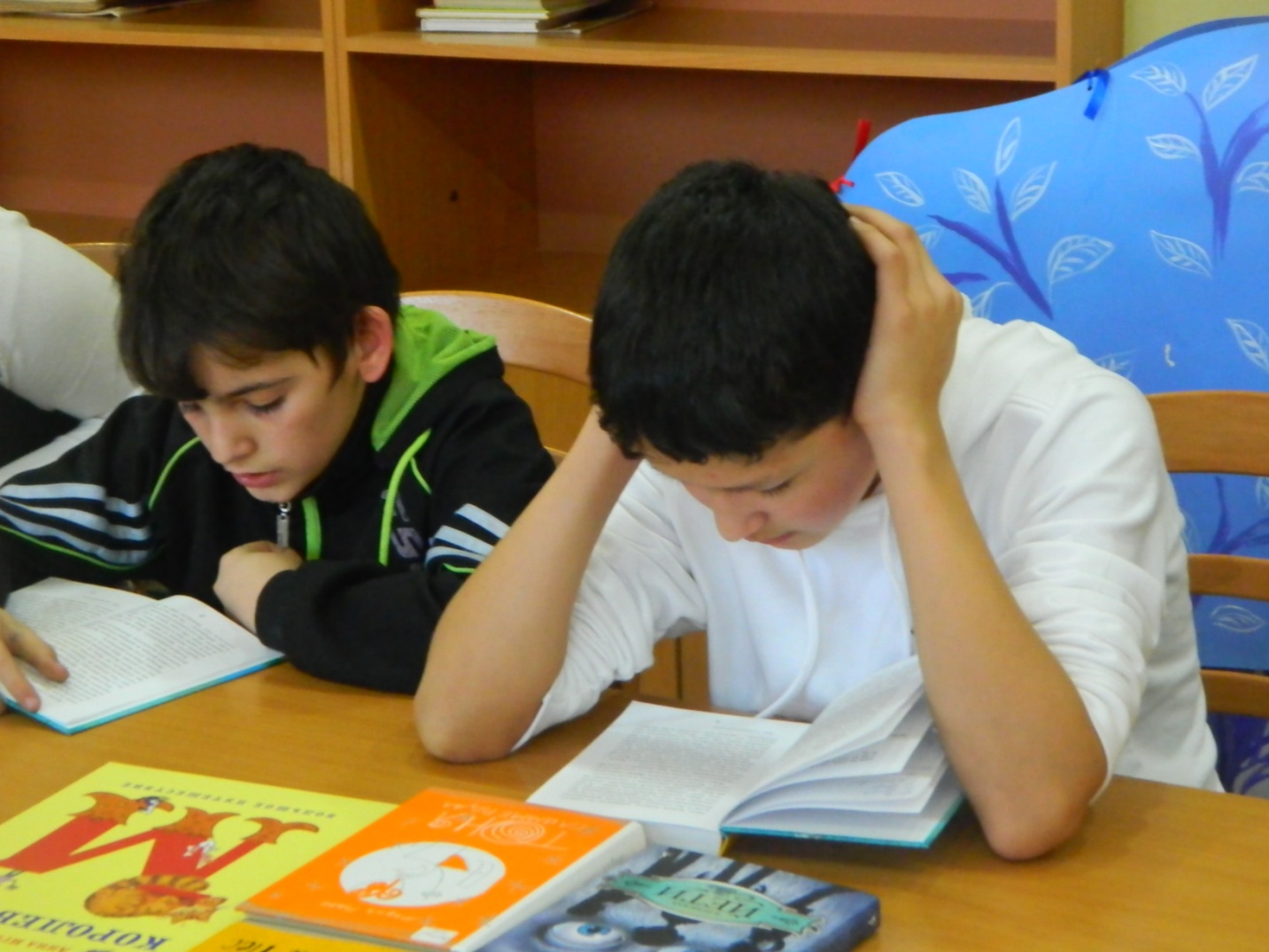 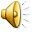 Быстро находит правильное решение
Адекватно оценивает ситуацию
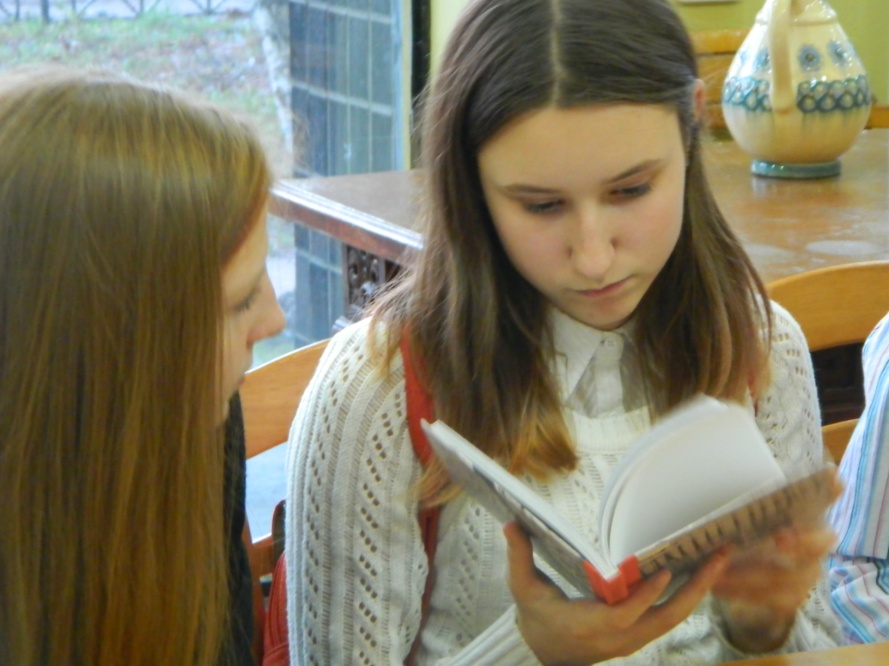 Имеет большой объем памяти
Высокая коммуника-бельность
Имеет активное творческое воображение
Грамотно владеет речью
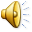 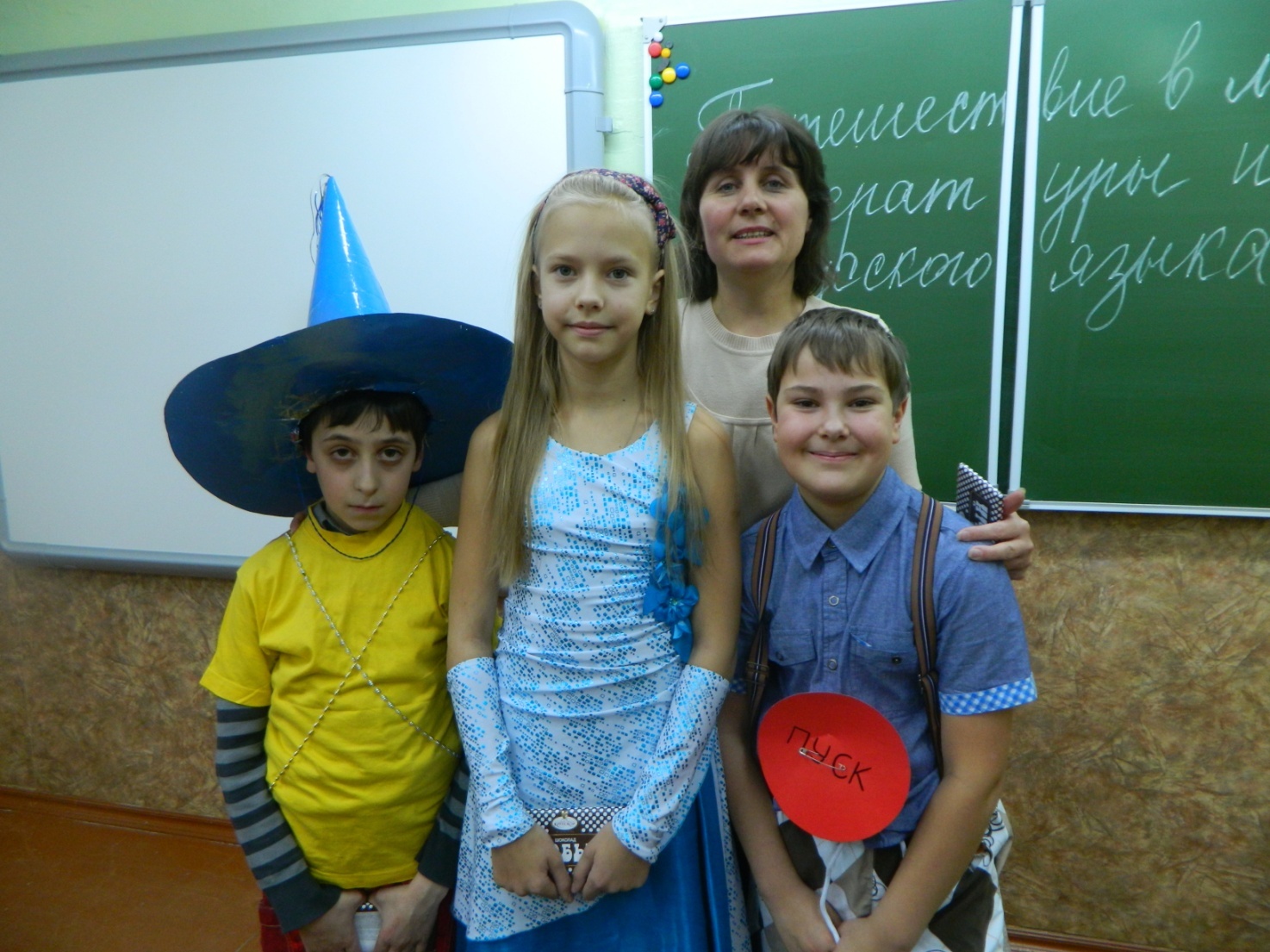 Средства формирования читательской активности
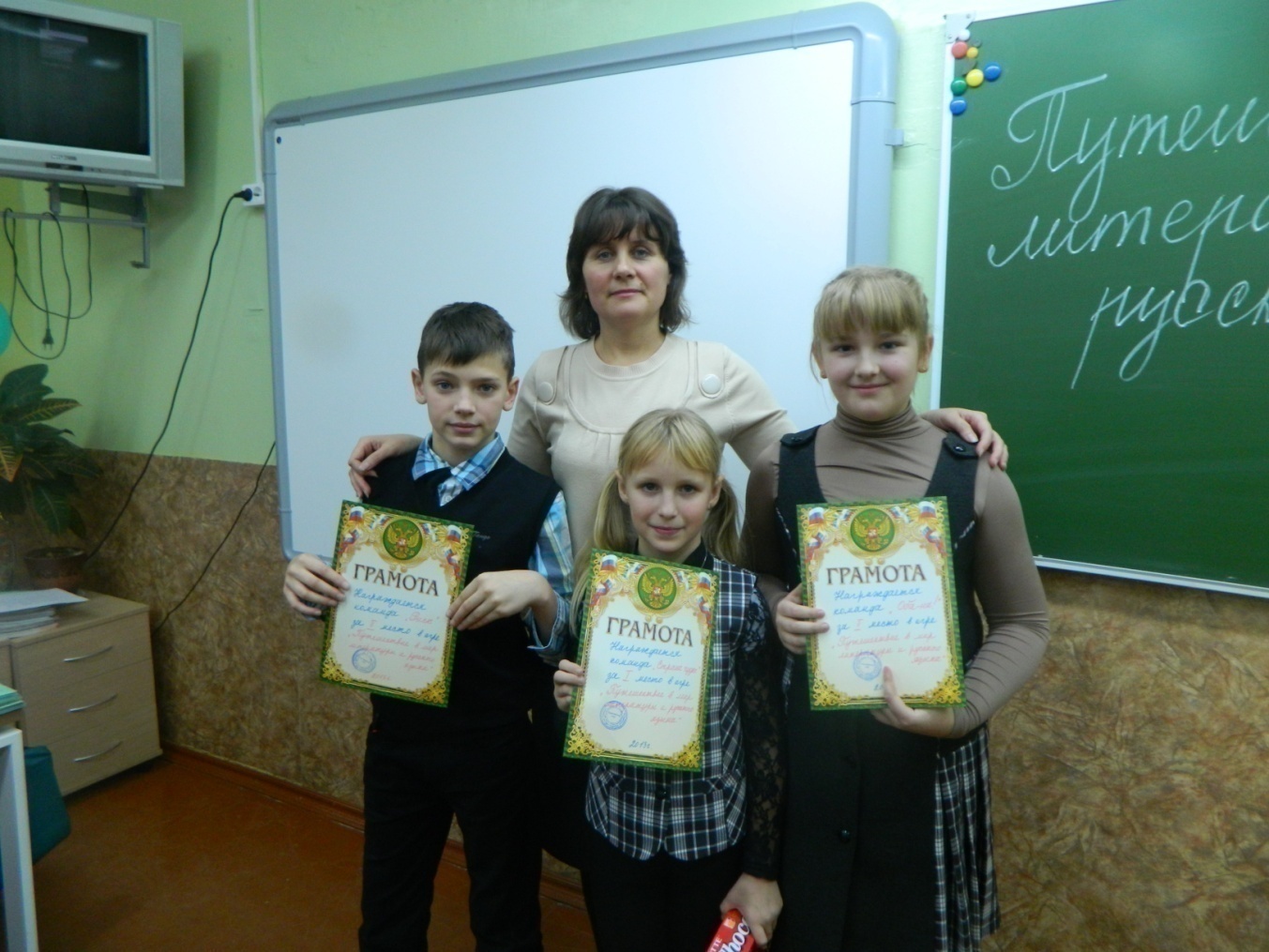 Уроки внеклассного чтения
Читательские конференции
Ведение читательских дневников
Конкурсы и игры по литературе для учащихся
Работа с родителями (родительские собрания, день открытых дверей)
Проектная и исследовательская деятельность
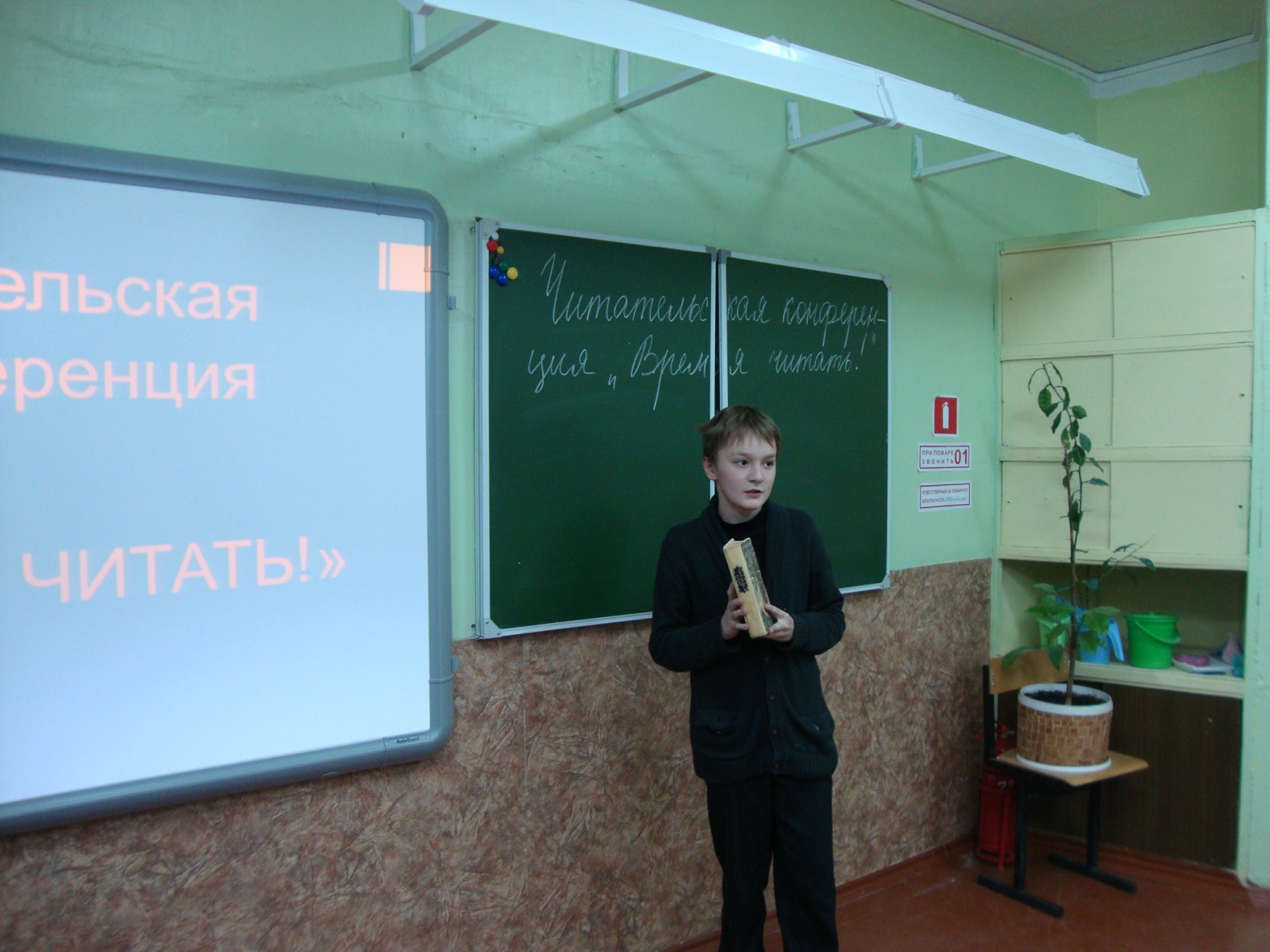 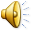 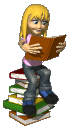 Проект «Детские писатели детям!»
Тип проекта: информационный (ознакомительно-ориентировочный)
Профиль знаний: монопредметный (литература)
Характер координации: непосредственный (открытая, явная координация)
Уровень контактов: внутриклассный (6 класс)
Форма организации деятельности учащихся: групповая
Форма организации образовательного процесса: внеурочный
Продолжительность: долгосрочный – учебный год
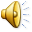 “Все, что я познаю, я знаю, для чего это мне надо и где и как я могу эти знания применить” – вот основной тезис современного понимания метода проектов.Бойко Н.В. Краткая характеристика проекта
Цели проекта: 
    1) знакомство с современными детскими писателями и их произведениями;
    2) создание списка-рекомендации книг для чтения учащимся 5-х классов  (буклет или календарь с рисунками участников проекта и отзывами на прочитанные книги).
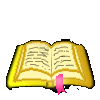 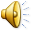 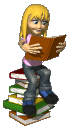 Гипотеза проекта: работа над проектом и создание списка-рекомендации позволит расширить круг чтения современных подростков и поможет сориентироваться в мире современной детской литературы.
Методы работы: посещение детских библиотек; встречи с писателями; чтение и анализ произведений; создание рецензий и иллюстраций по прочитанным произведениям; создание компьютерных презентаций о писателях и книгах.
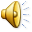 План работы над проектом
Сентябрь – октябрь - определение темы и целей проекта, его исходного положения. Подбор рабочей группы
Ноябрь – выезд в Ленинградскую детскую областную библиотеку, встреча с писателем Анной Игнатовой
Декабрь – февраль – знакомство с произведениями Анной Игнатовой, подготовка к открытому мероприятию
Март – урок внеклассного чтения по книге А.С. Игнатовой «Верю – не верю», встреча с писателем
Март – встреча с писателем Ириной Рогалёвой и Анной Игнатовой в рамках городского праздника «Книжкина неделя»
Апрель – урок внеклассного чтения по произведениям Андрея Жвалевского и Евгении Пастернак
Апрель – посещение мероприятия «БиблиоСумерки» в городской  детской библиотеке г. Всеволожска
Май – урок внеклассного чтения по произведениям Владислава Петровича Крапивина
Май – литературная игра по прочитанным произведениям. Завершение работы над списком-рекомендацией.
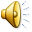 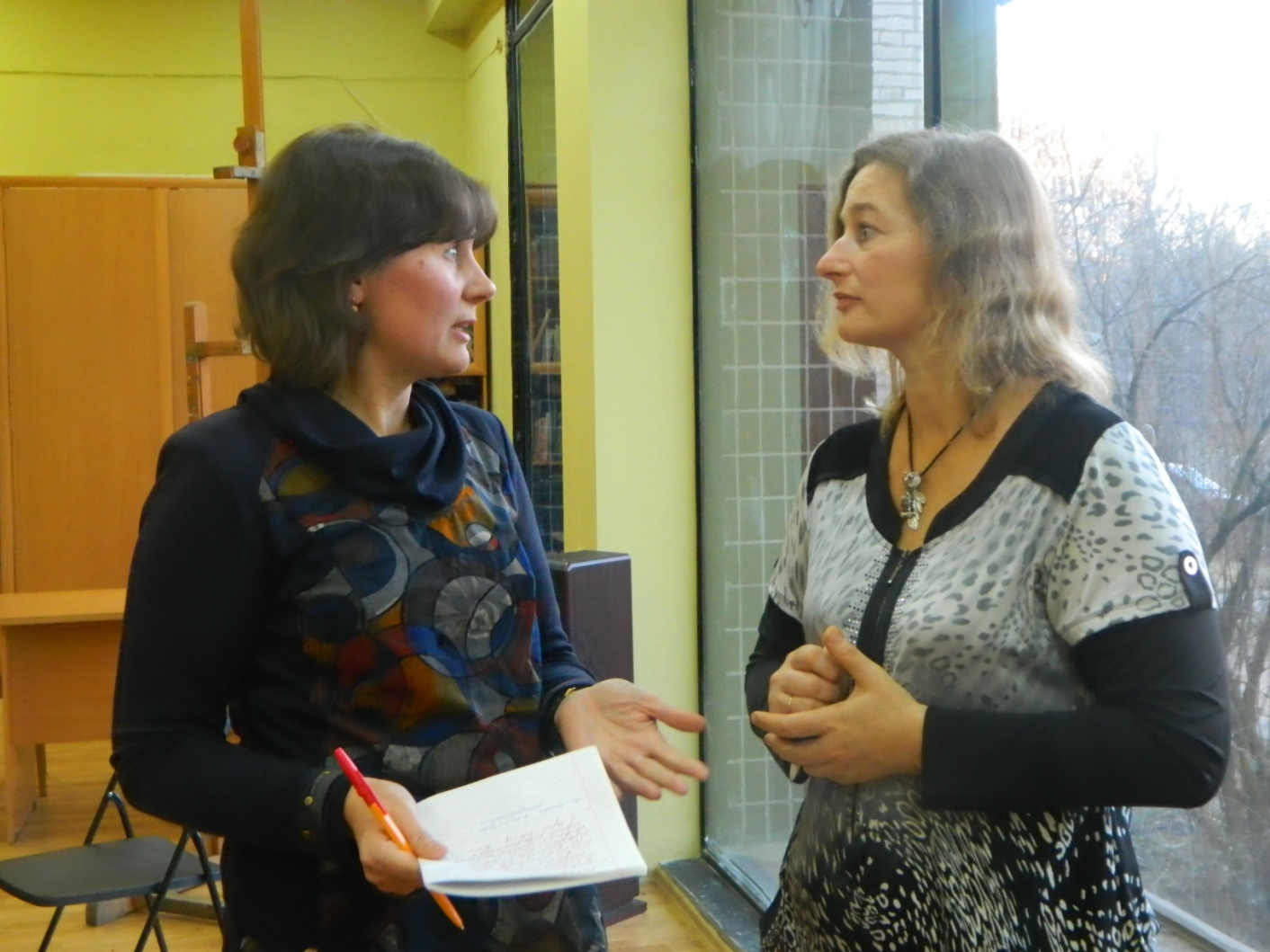 Выезд в Ленинградскую детскую областную библиотеку
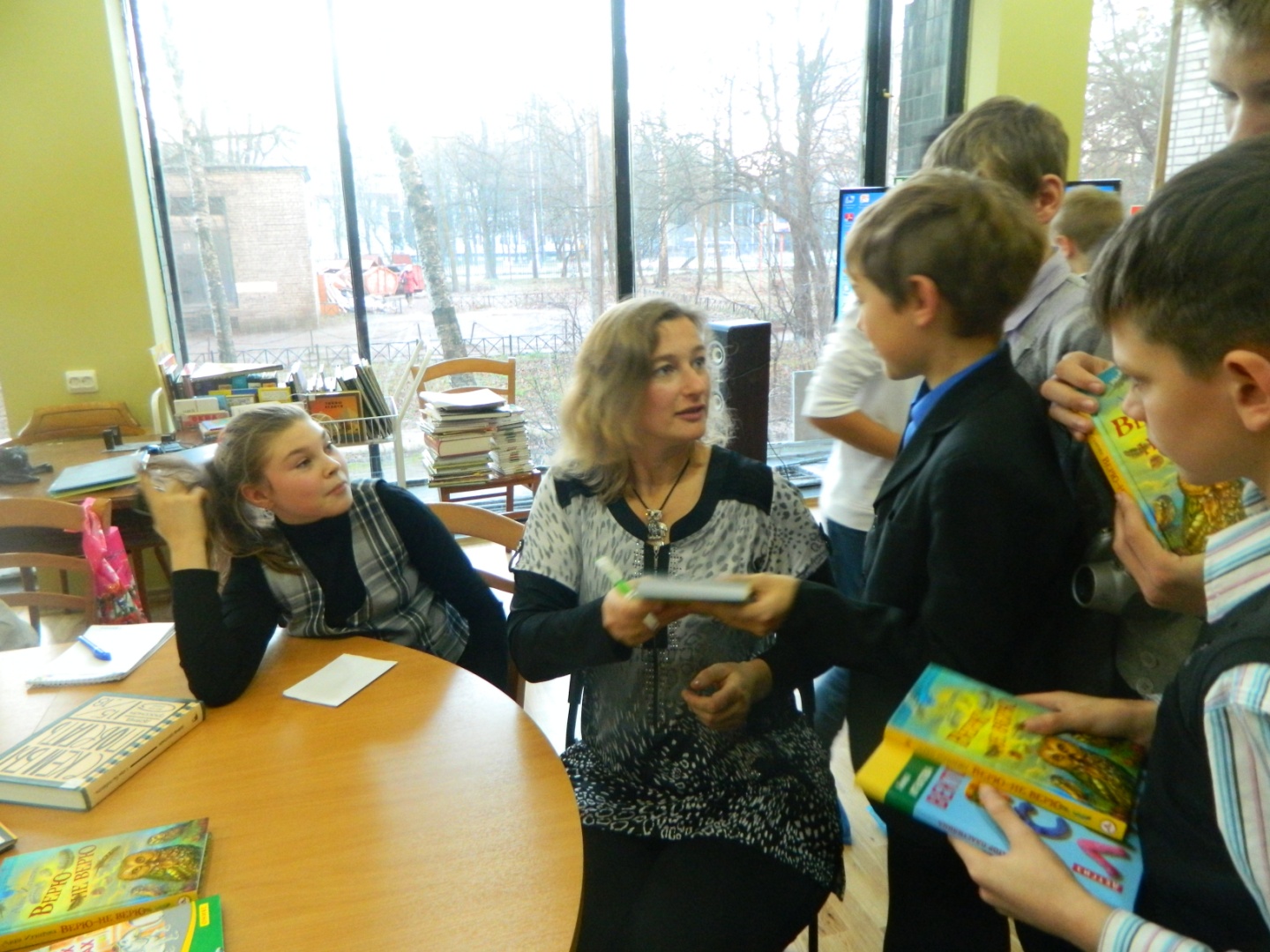 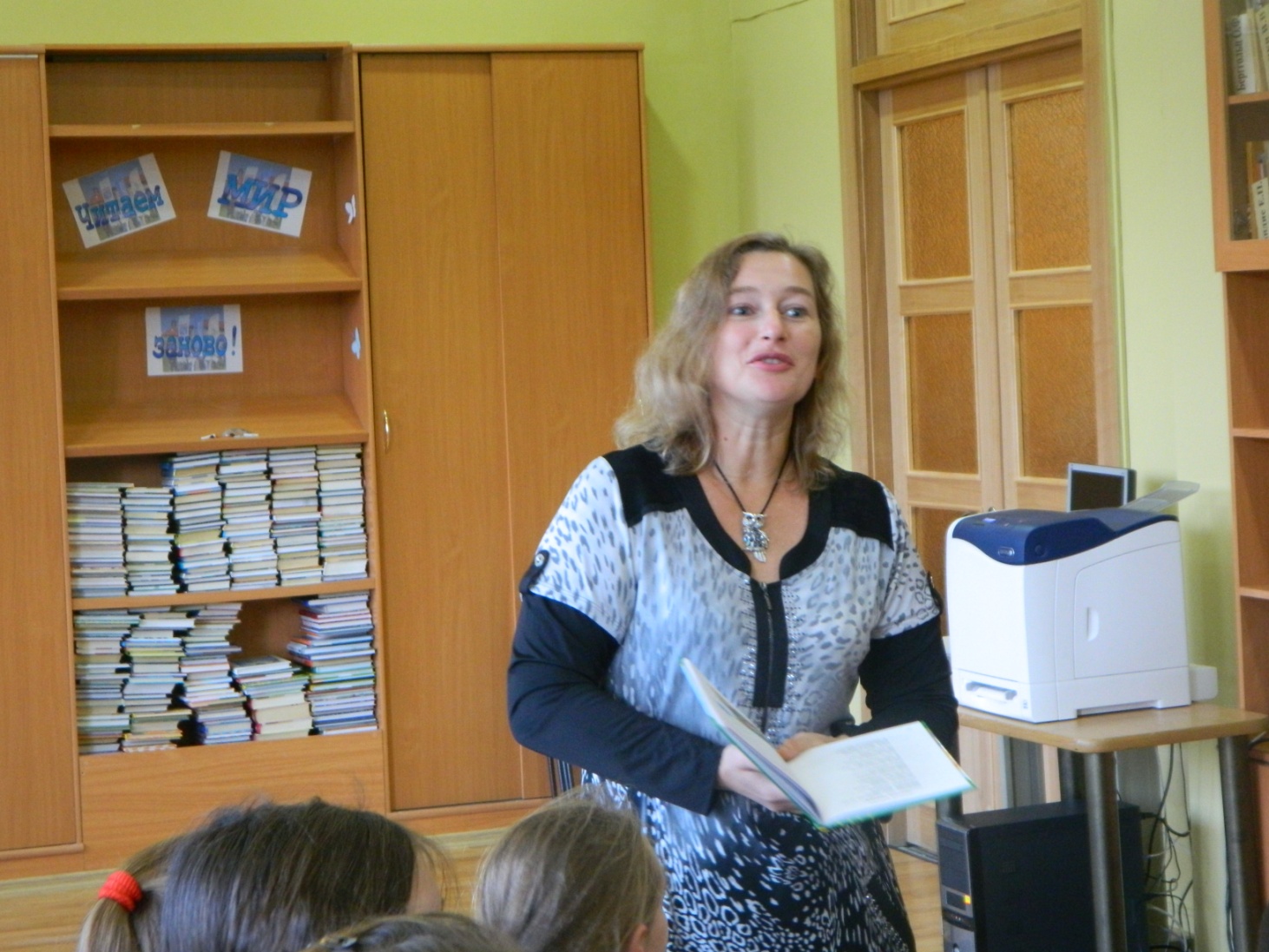 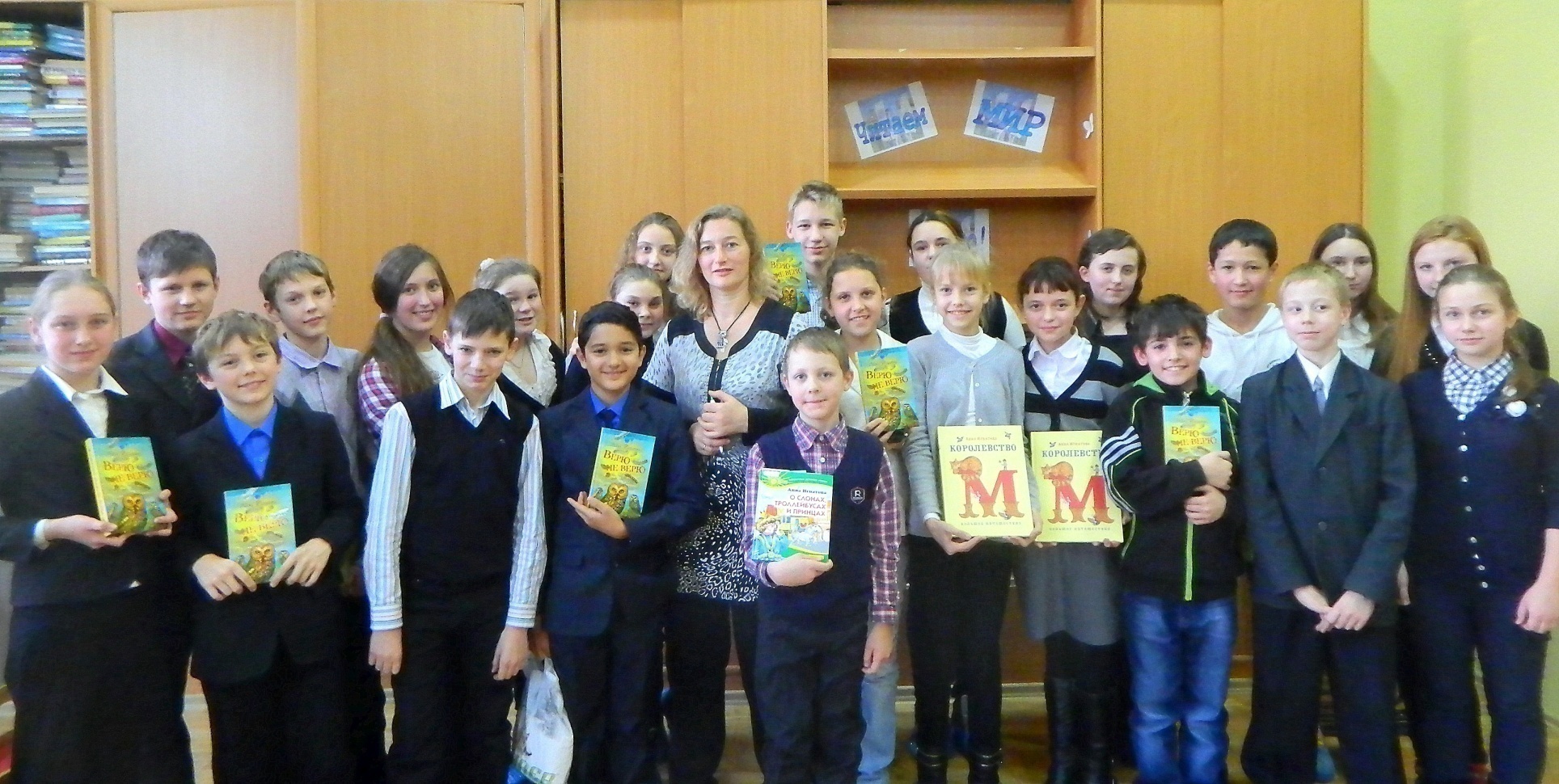 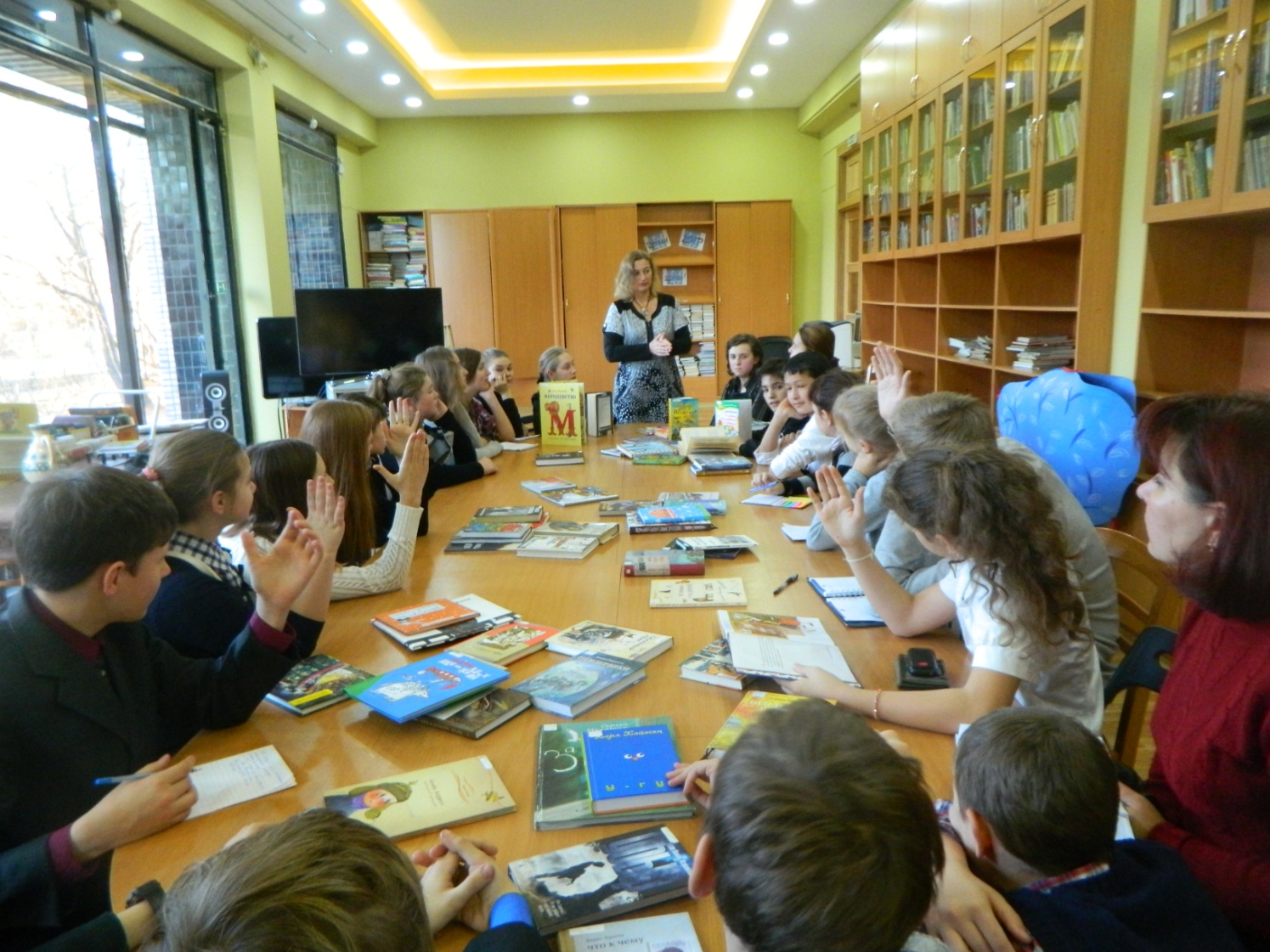 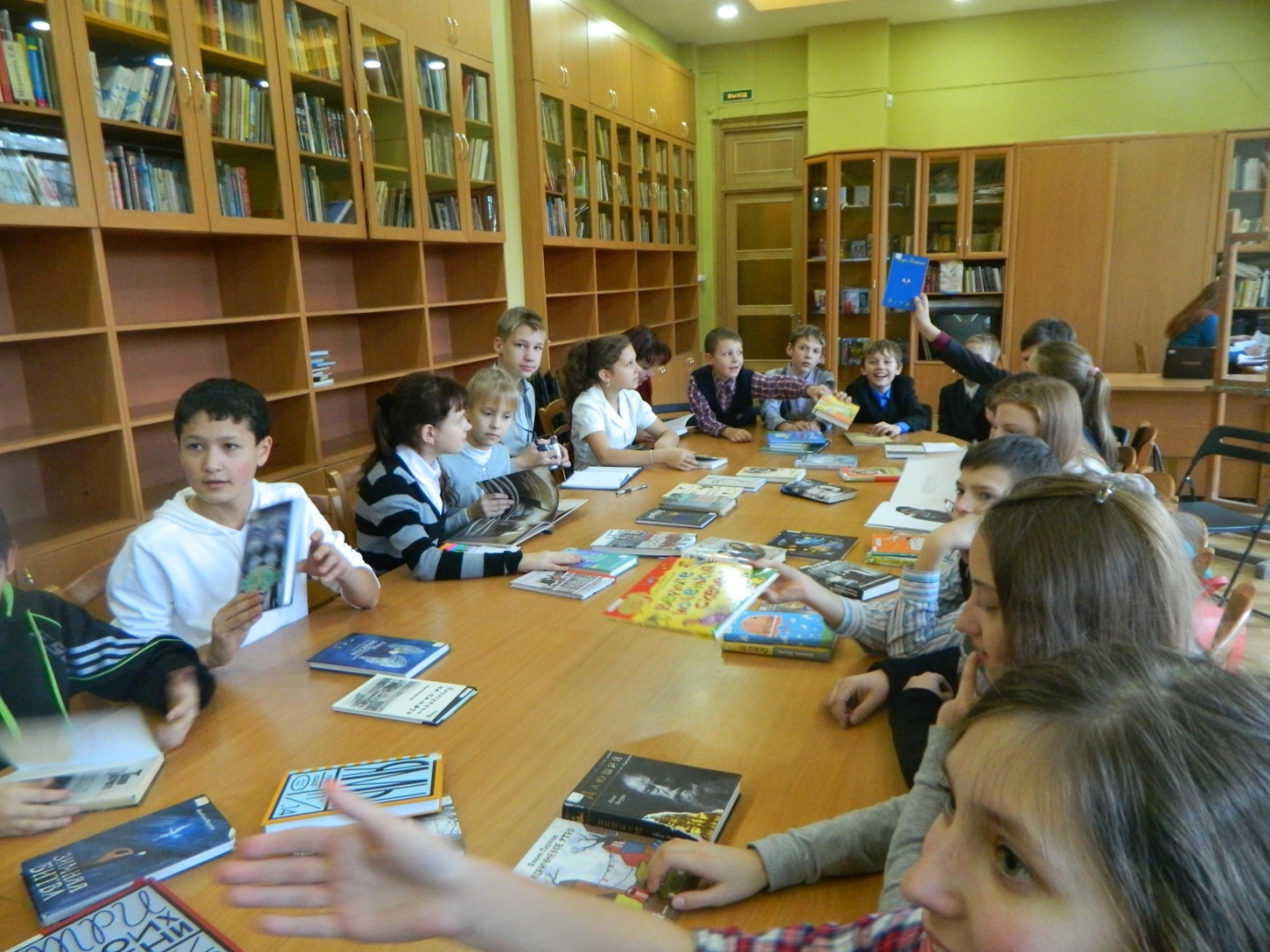 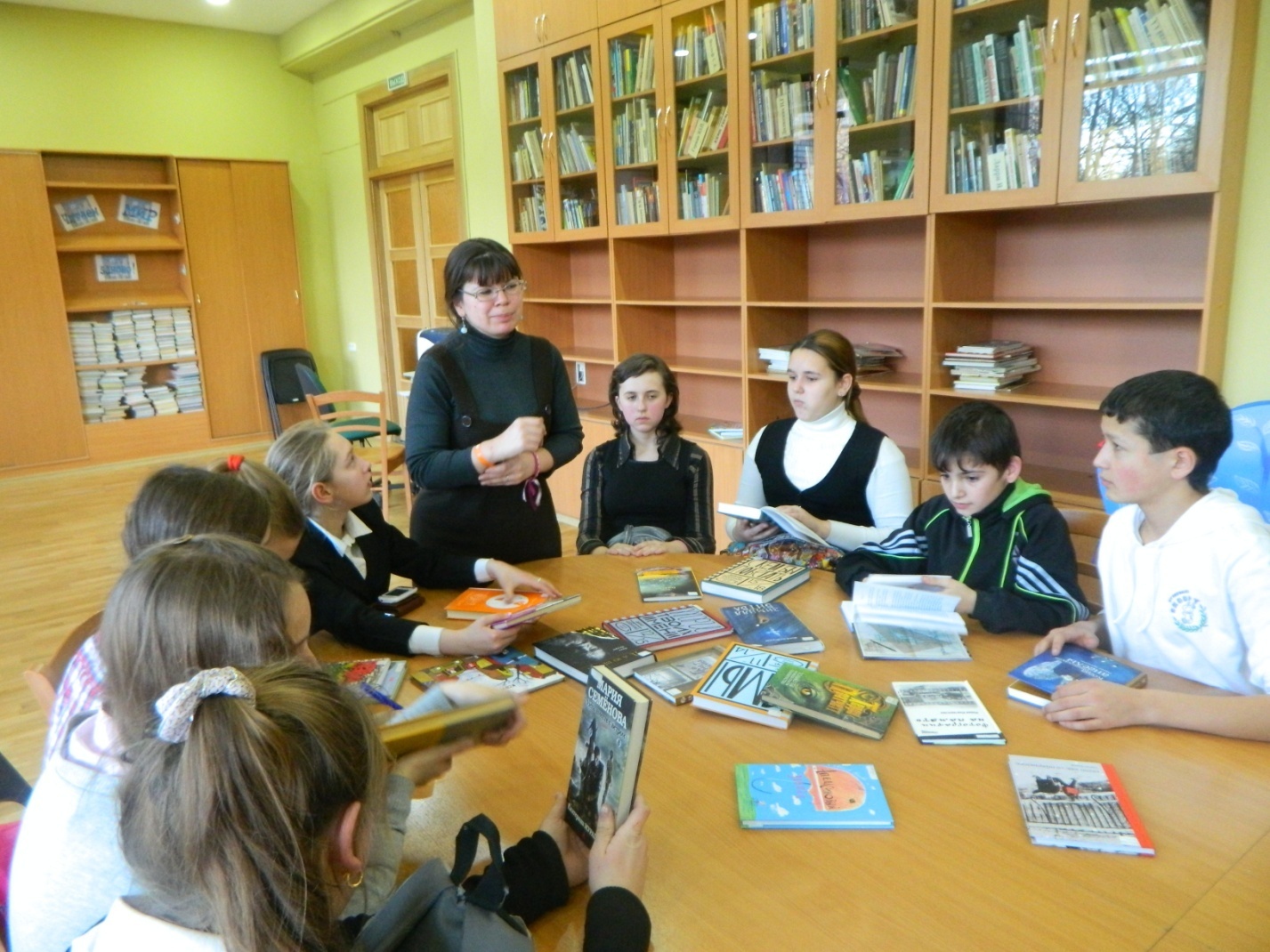 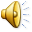 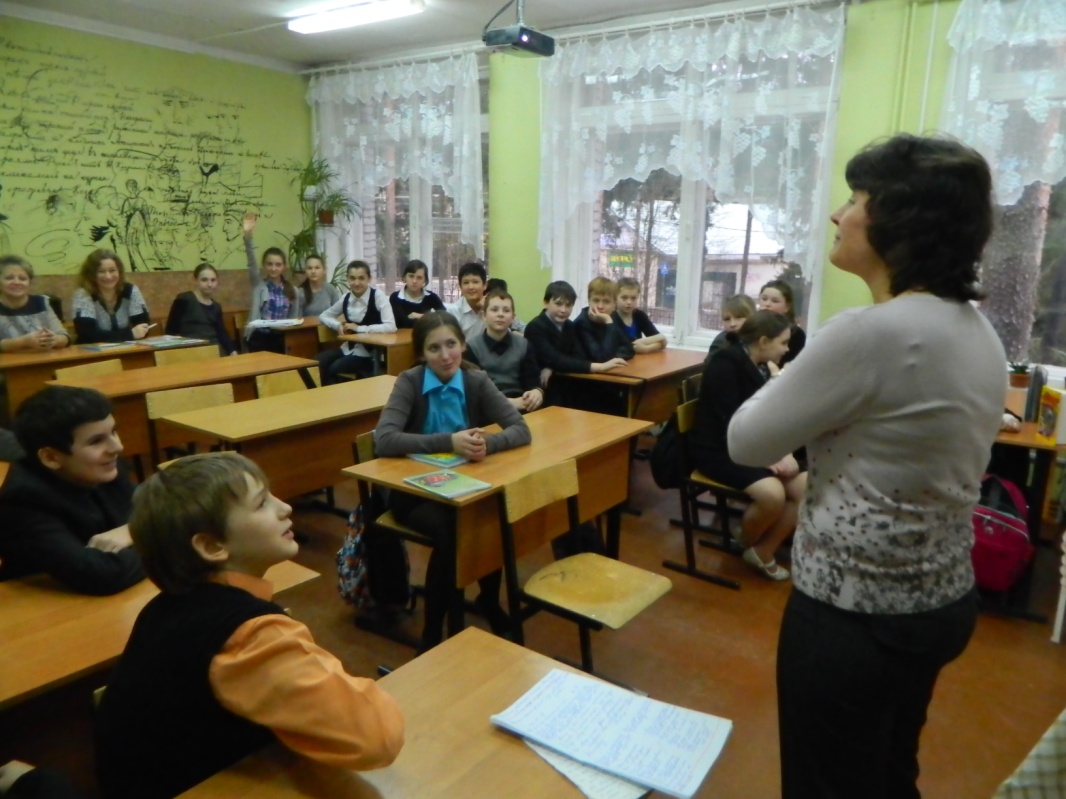 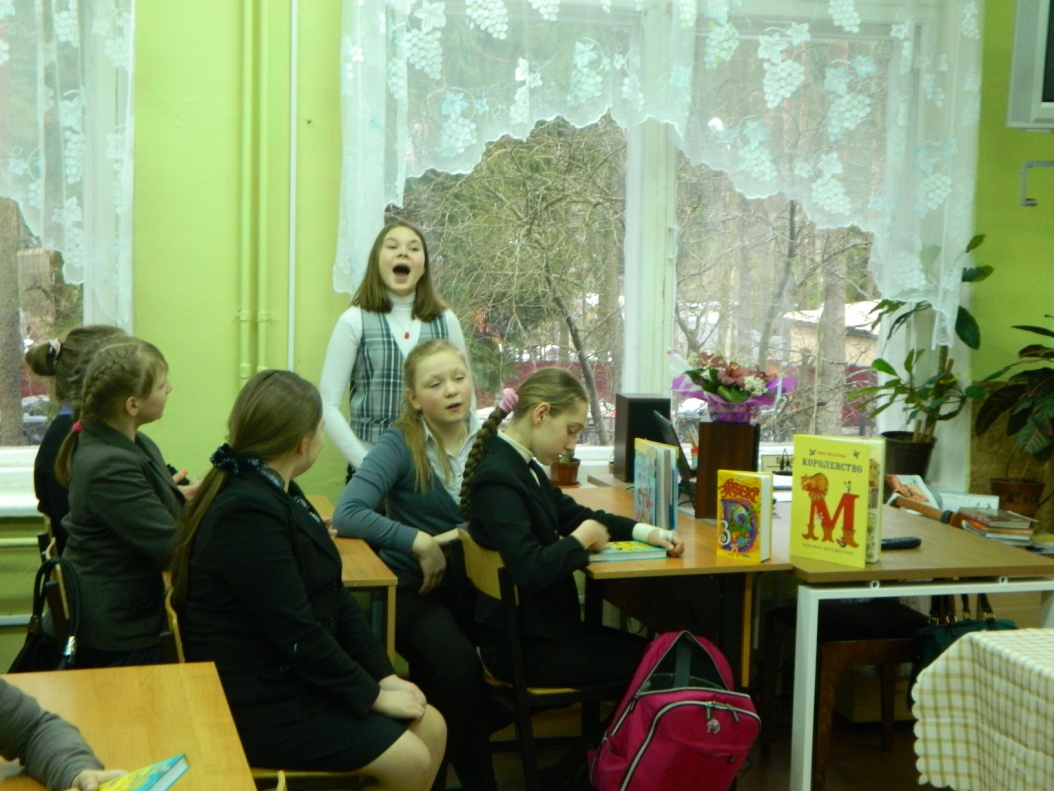 Урок внеклассного чтения
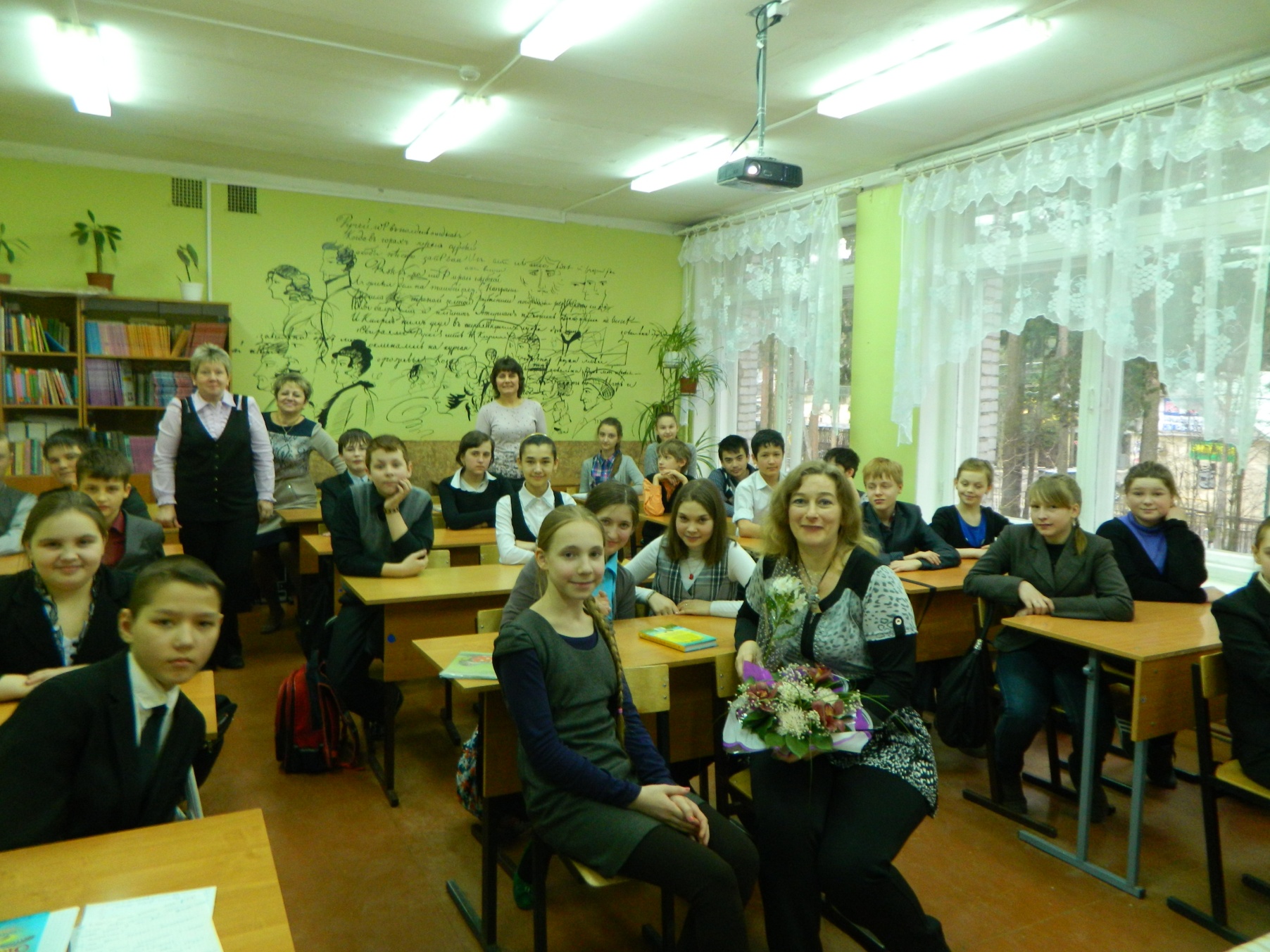 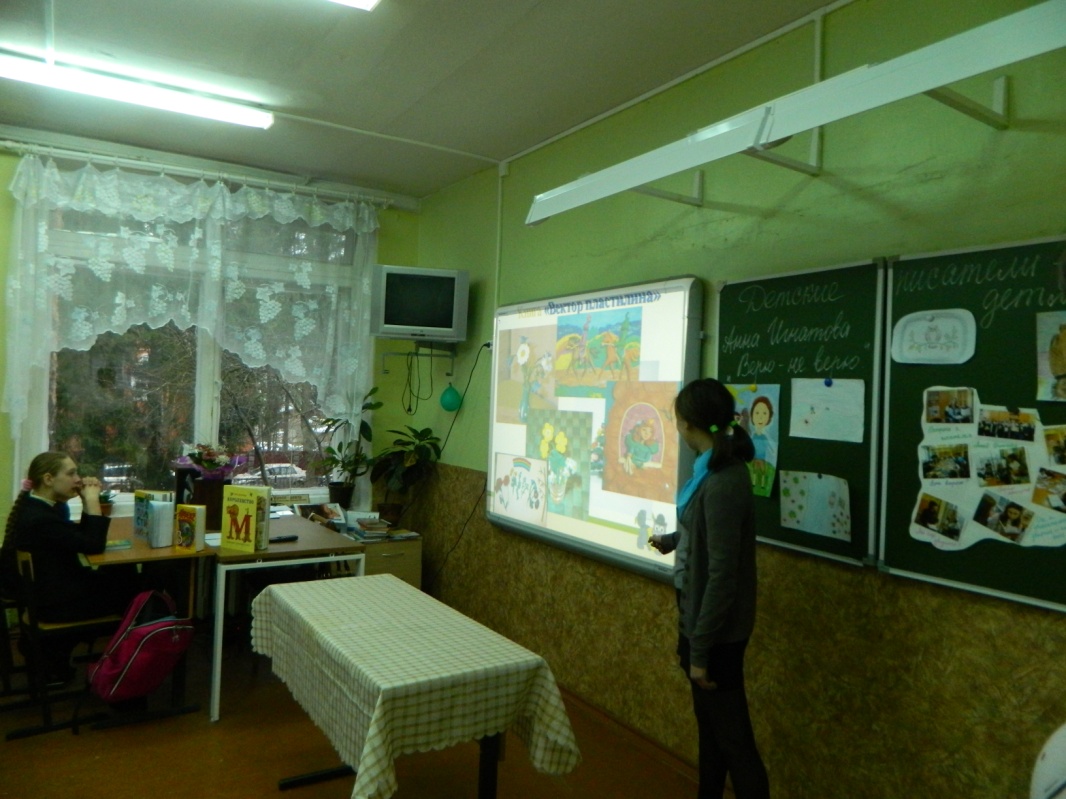 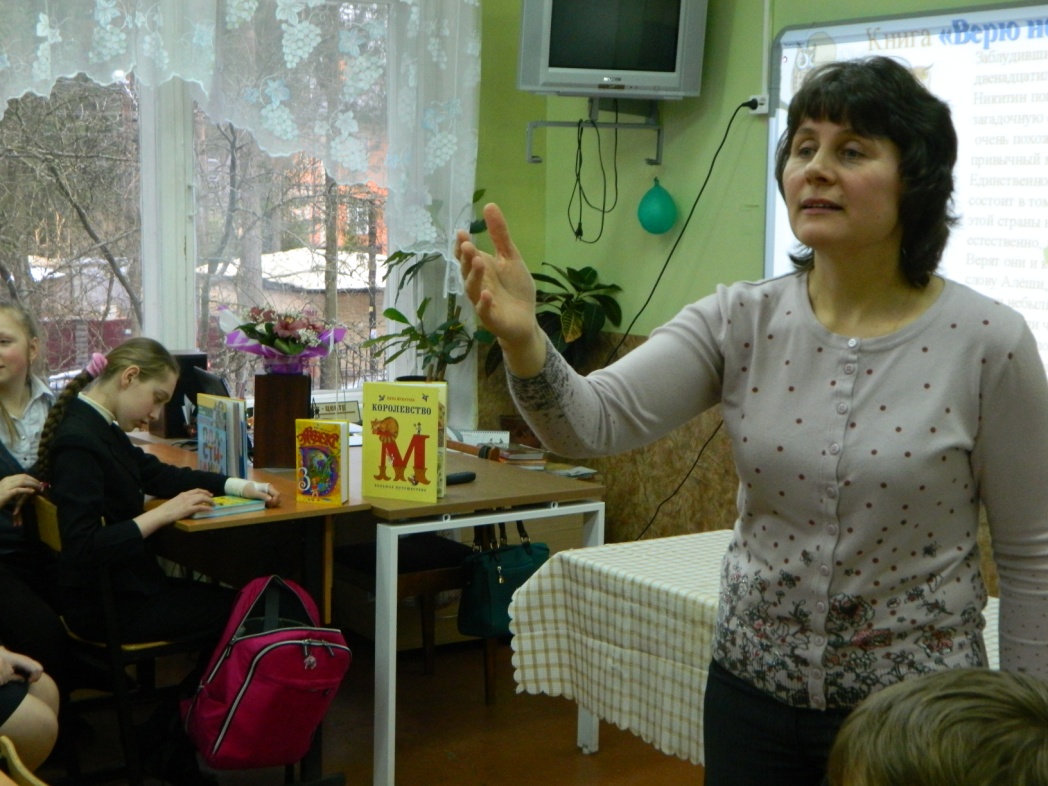 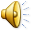 Встреча с писателем Ириной Рогалёвой
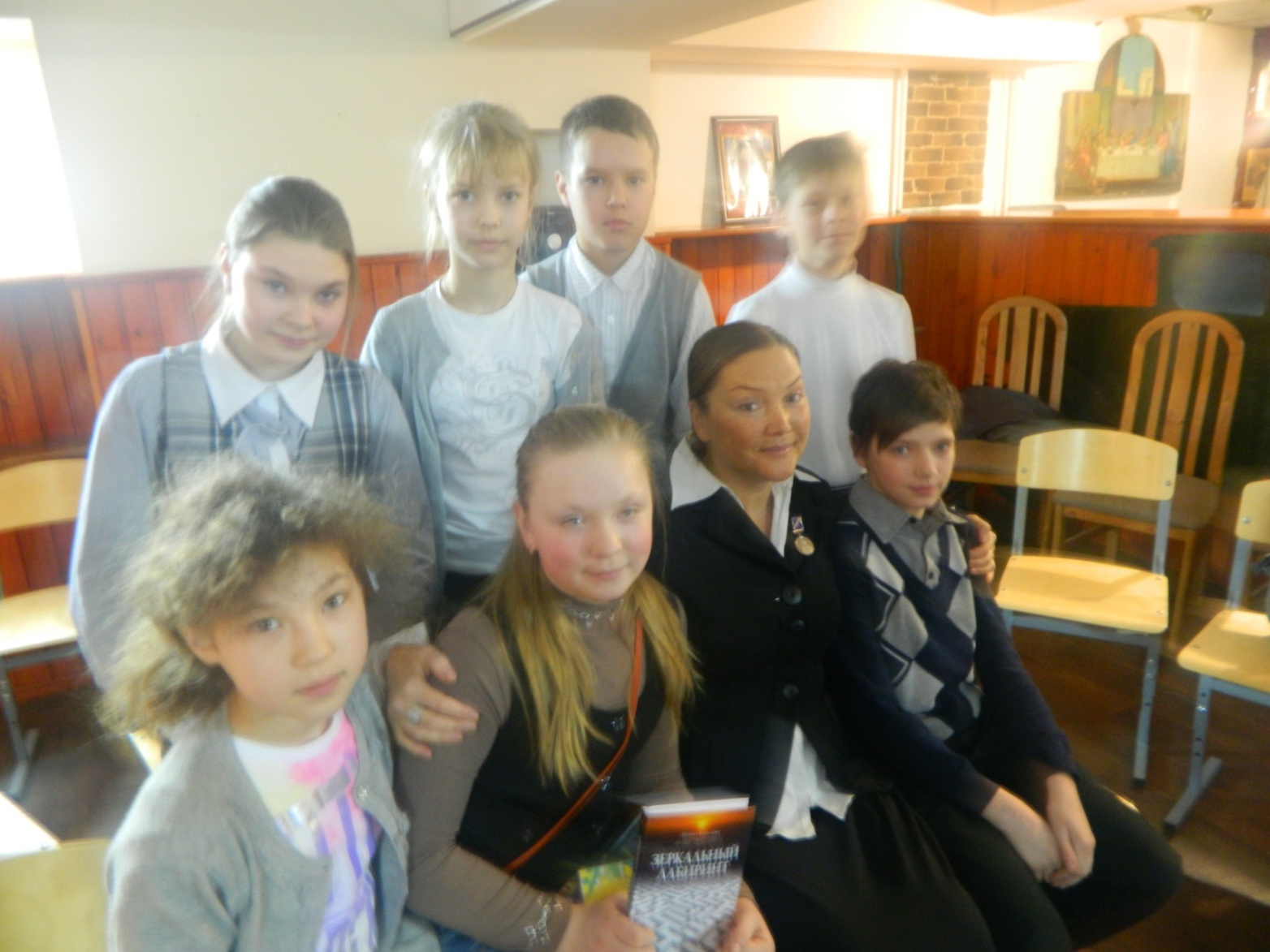 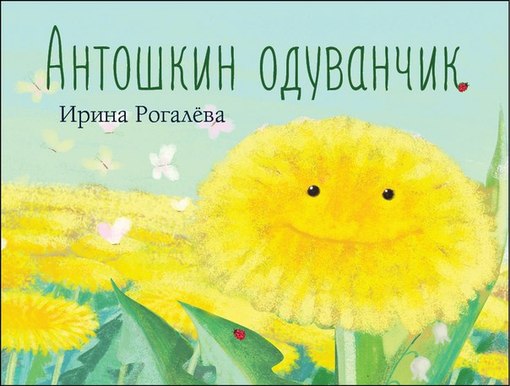 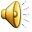 Произведения Андрея Жвалевского и Евгении Пастернак
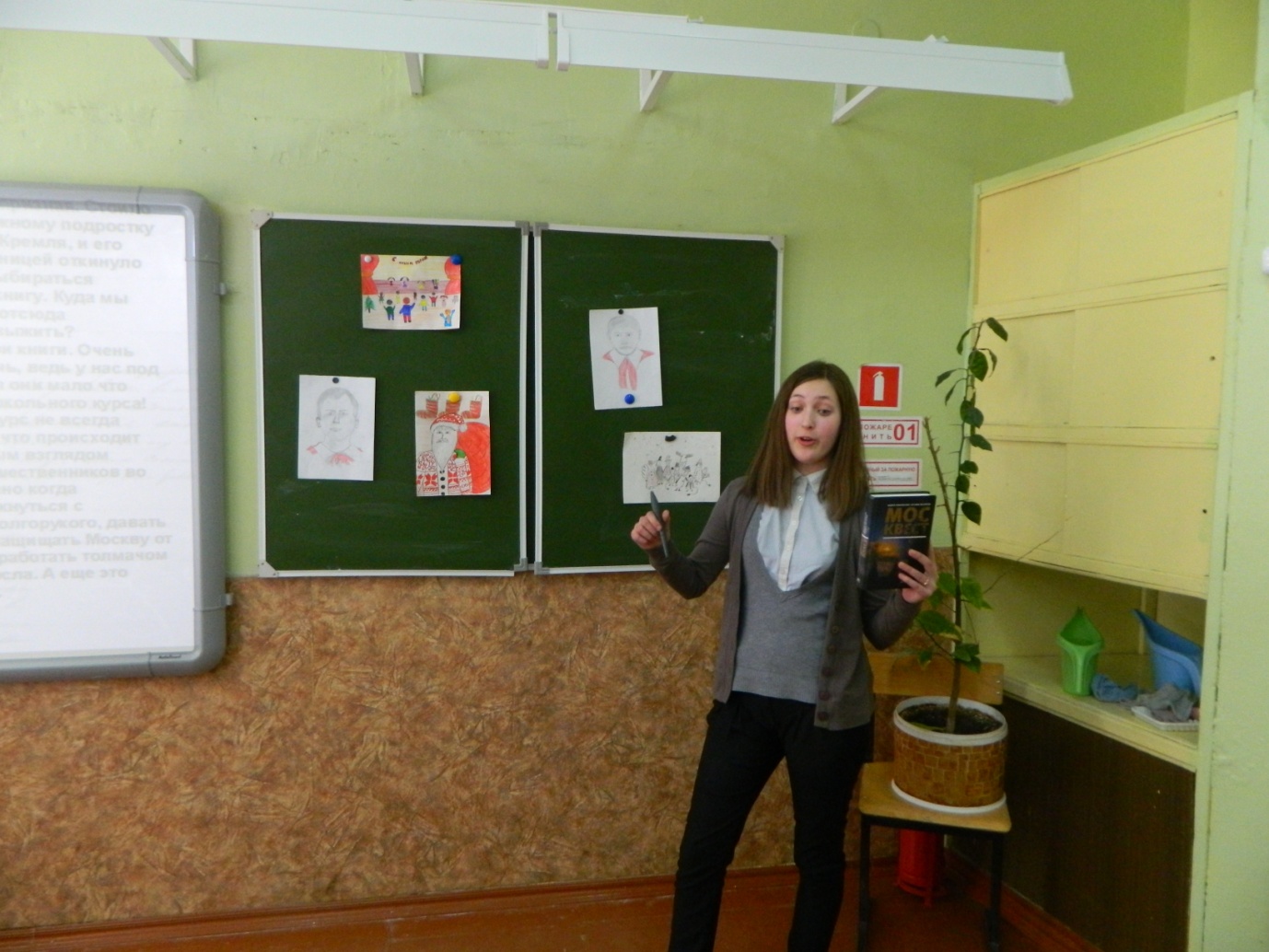 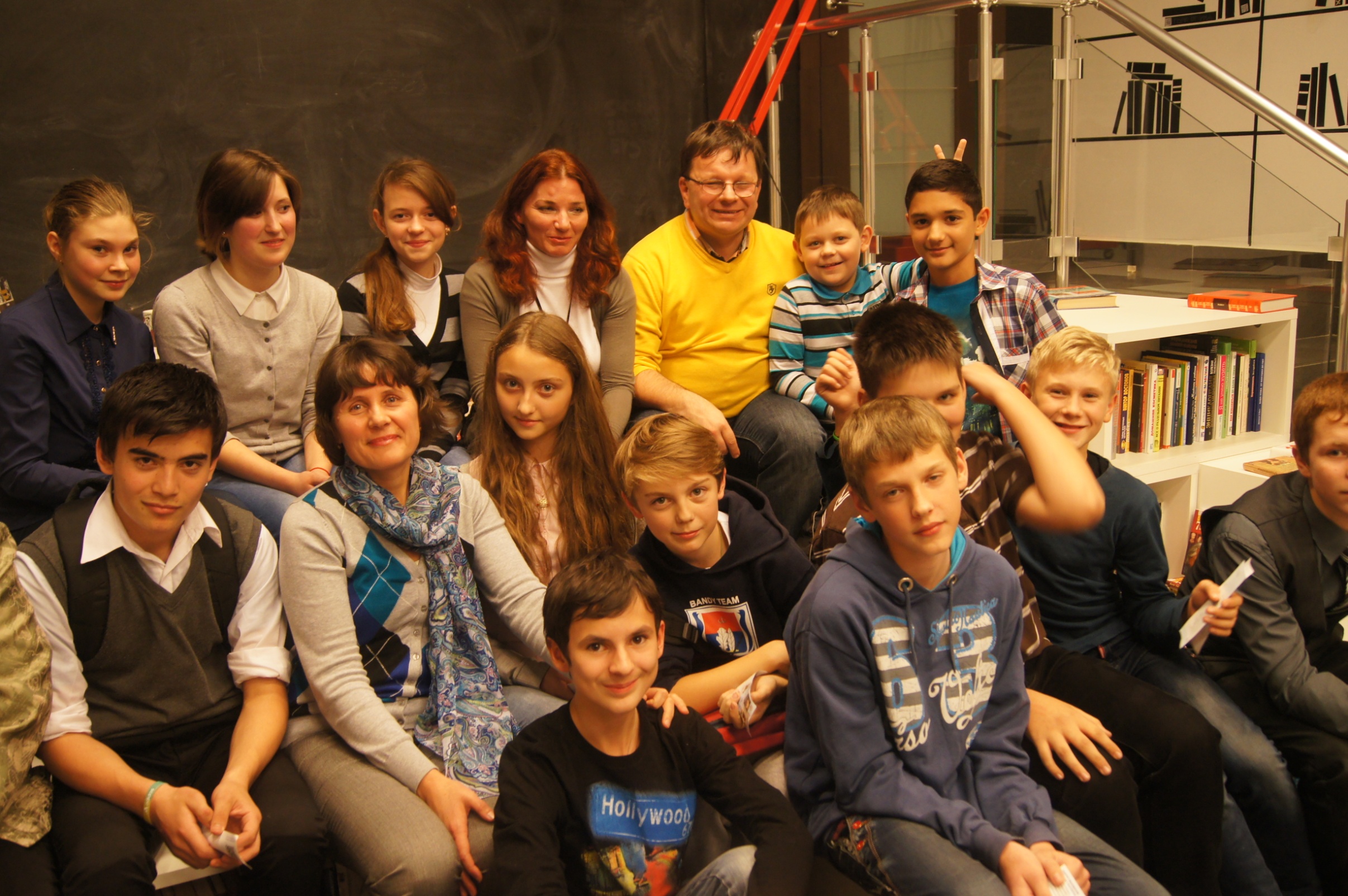 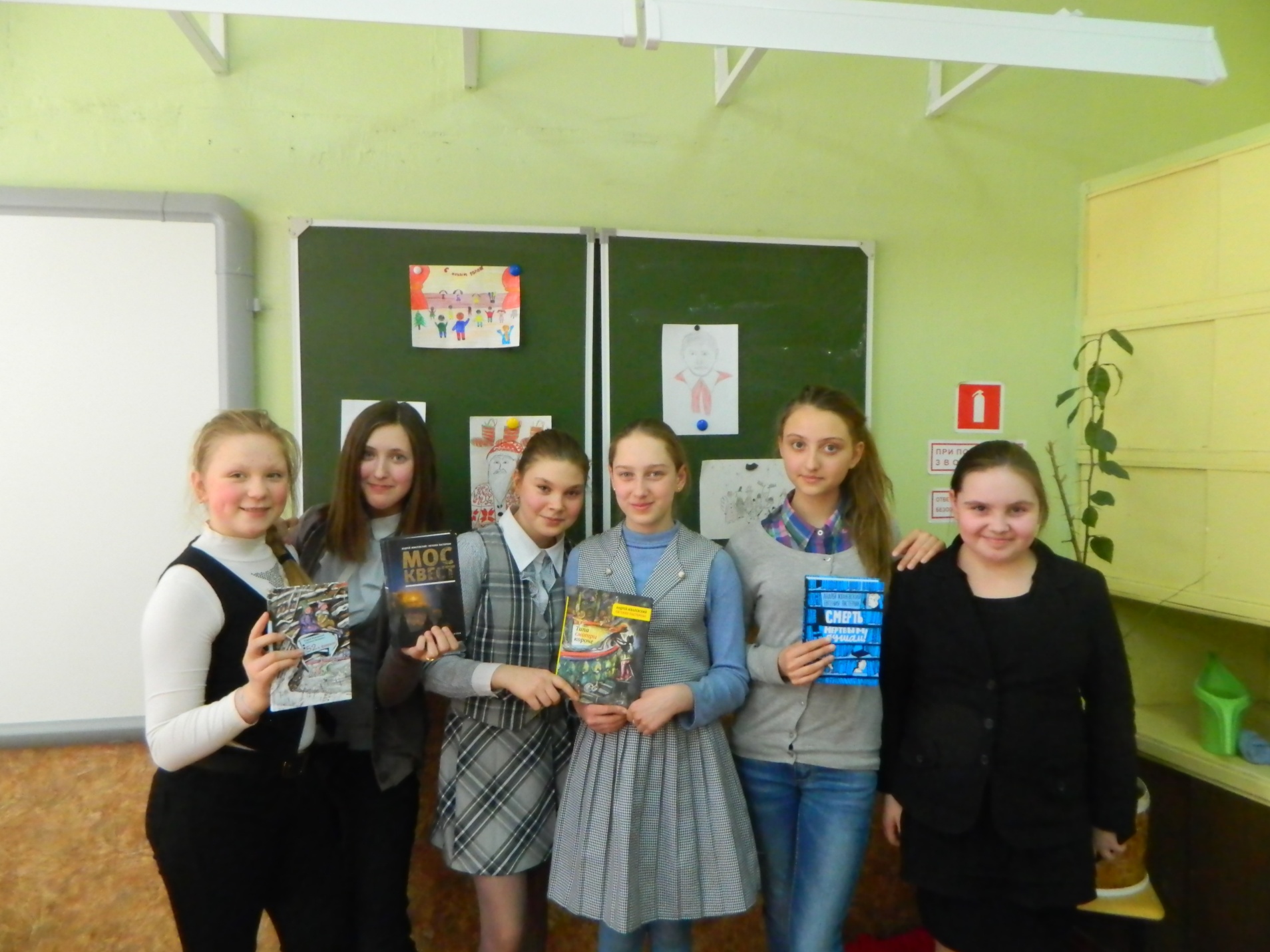 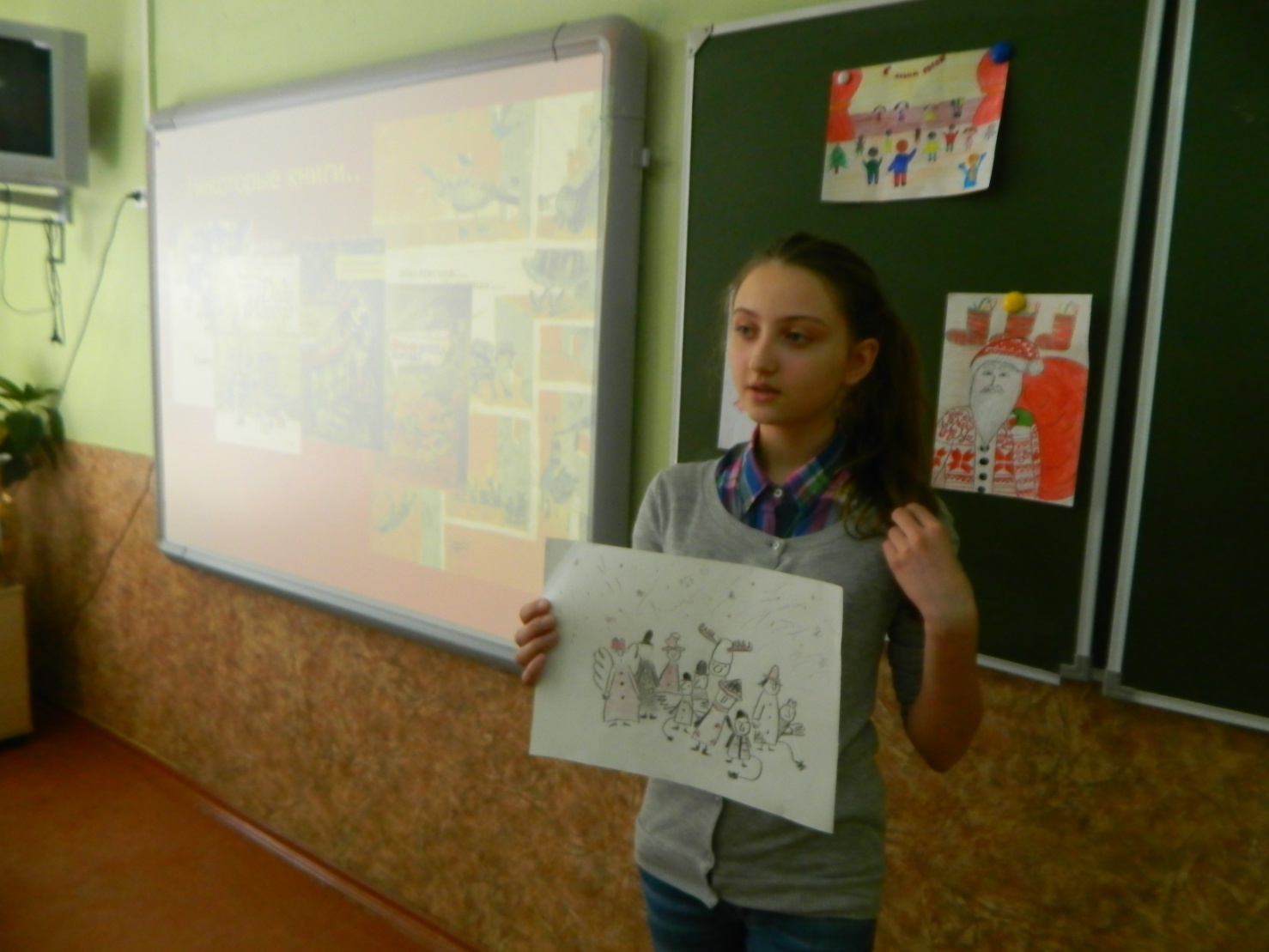 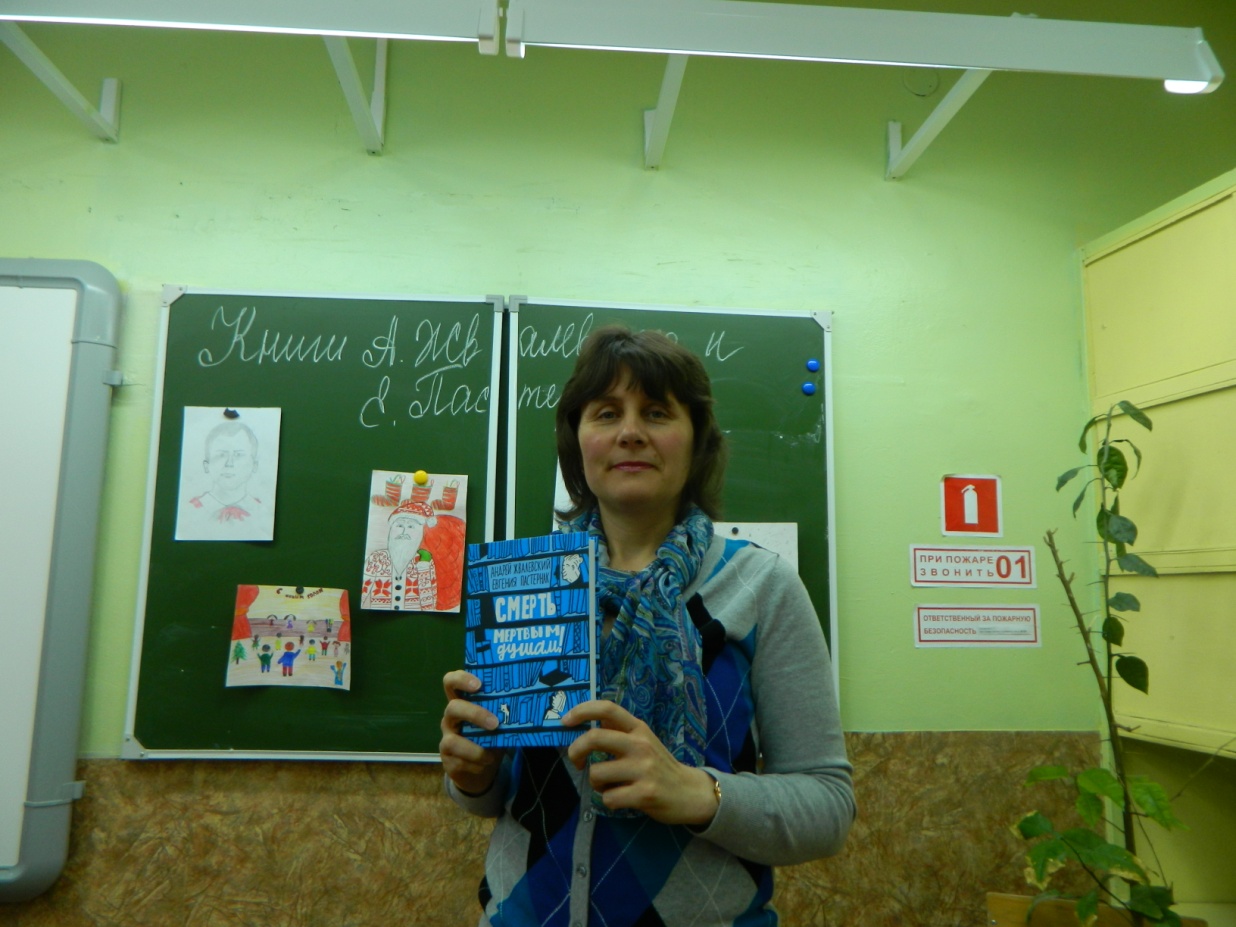 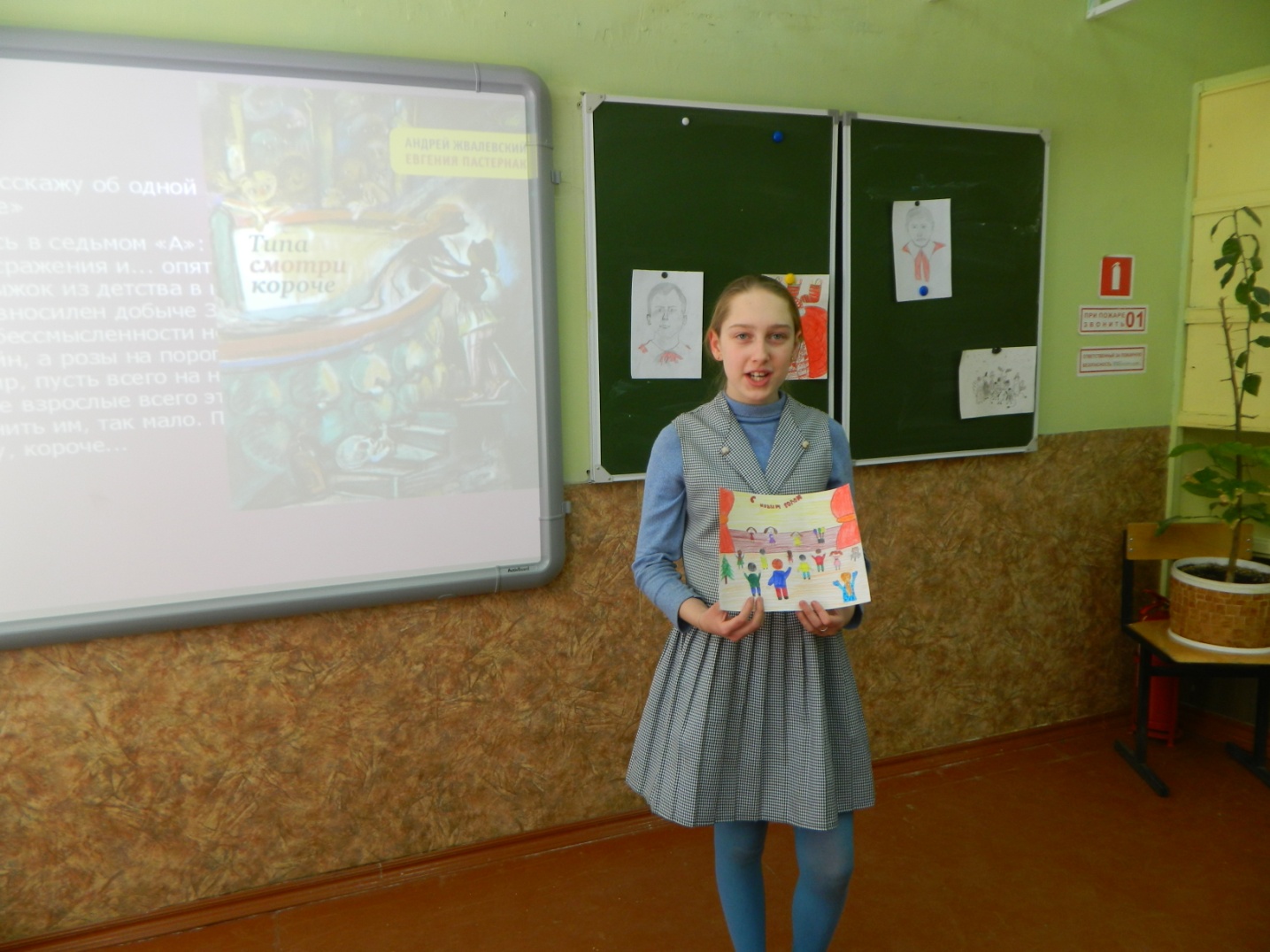 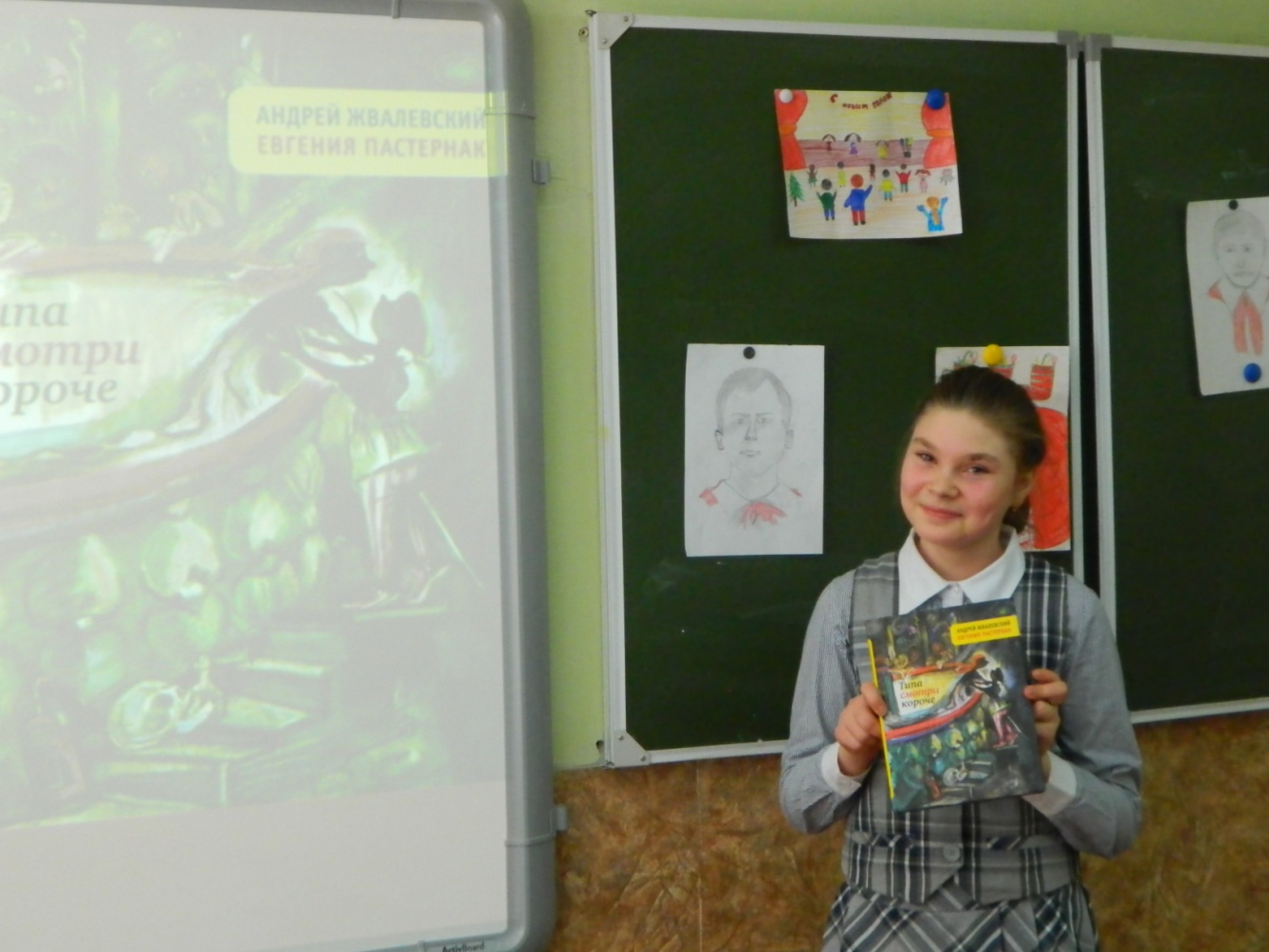 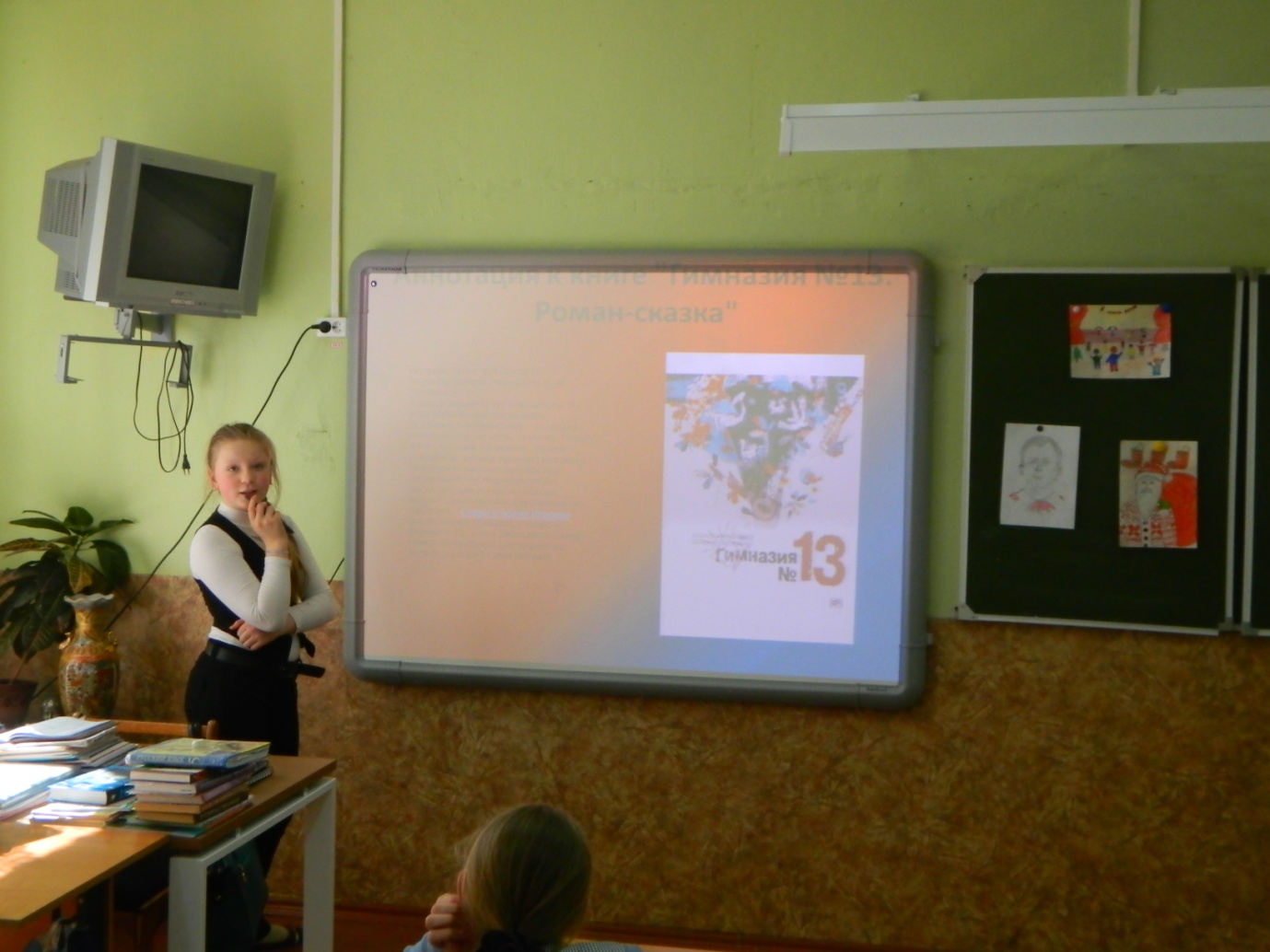 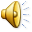 «БиблиоСумерки» во Всеволожской детской библиотеке
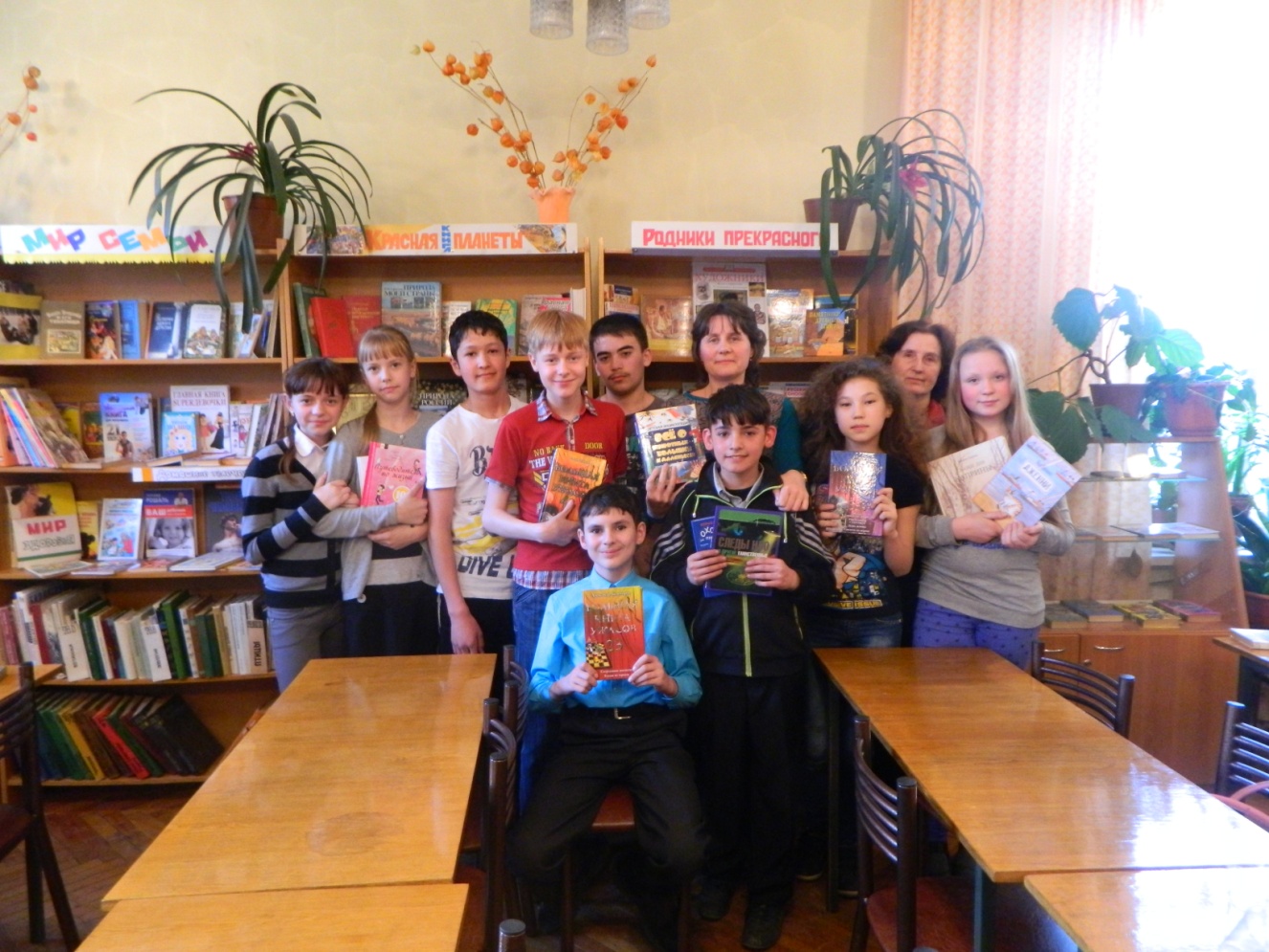 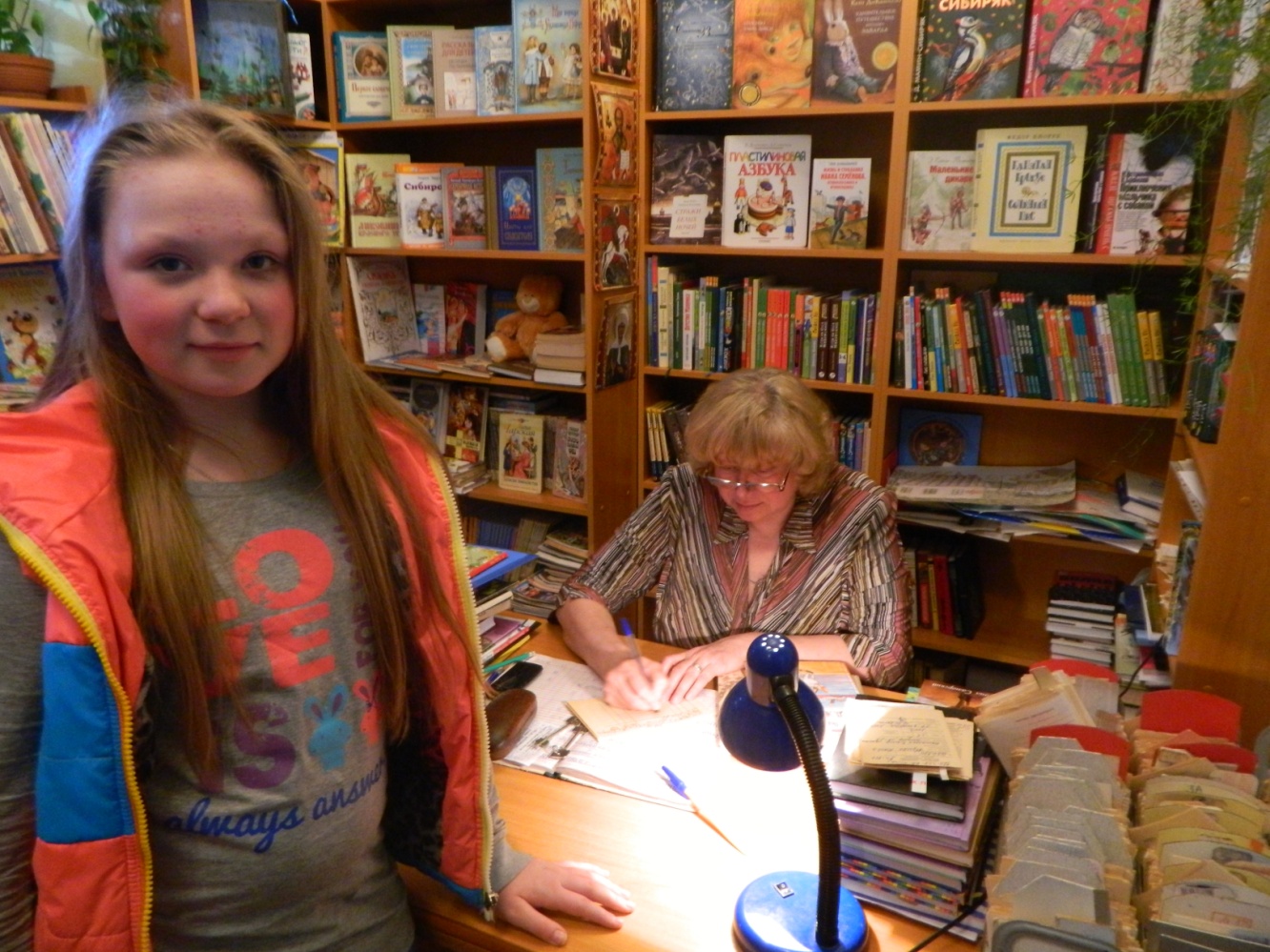 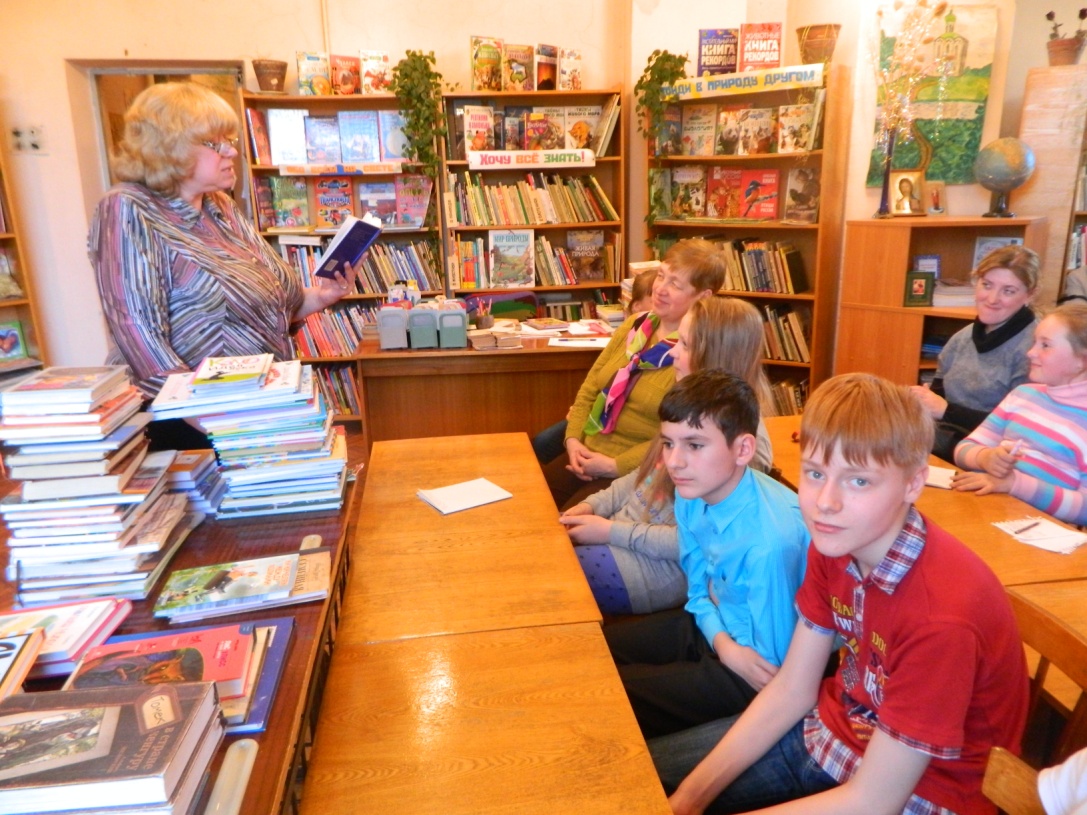 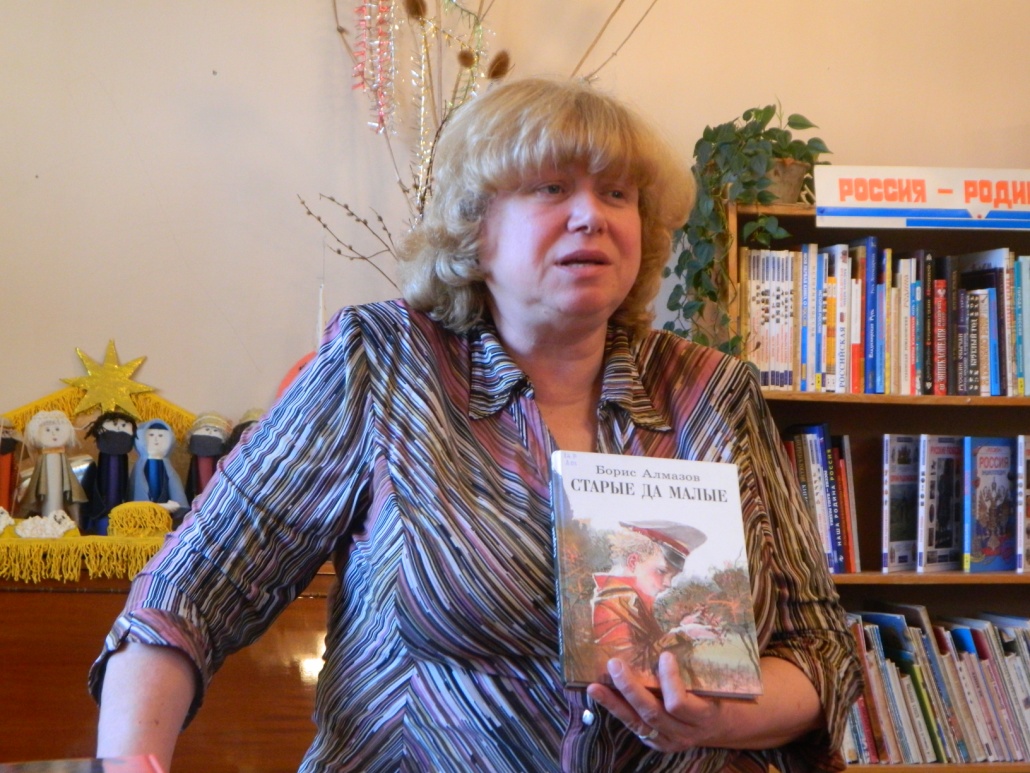 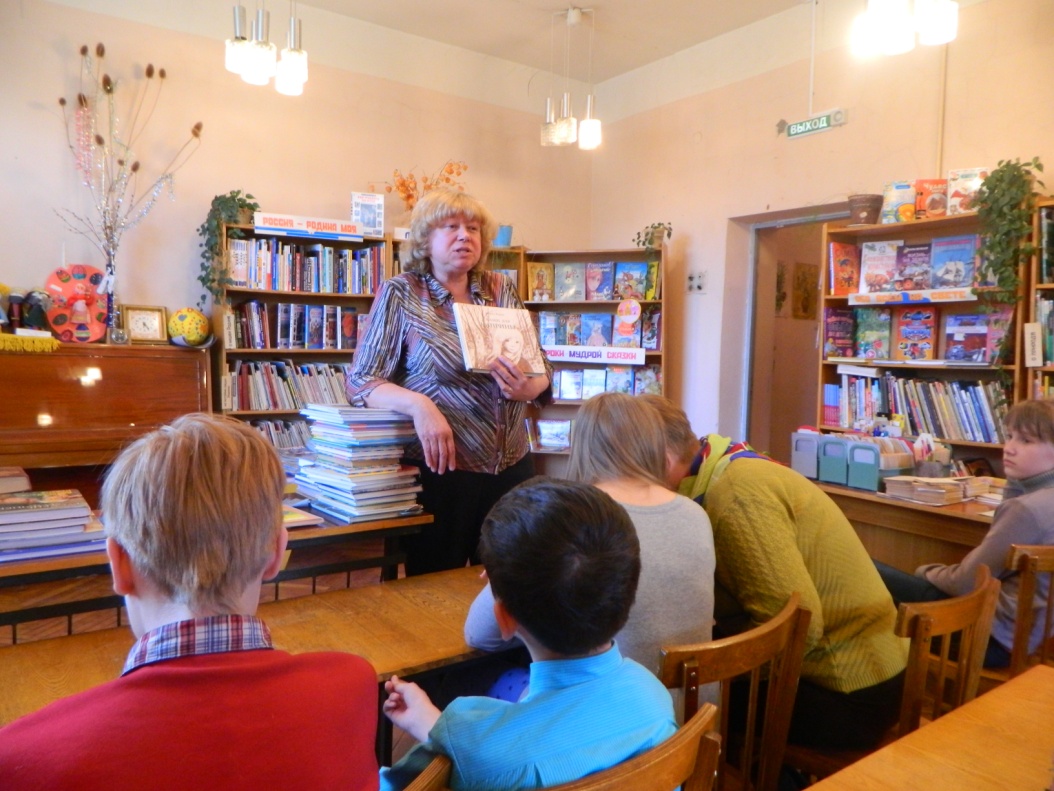 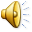 Литературная игра по проекту
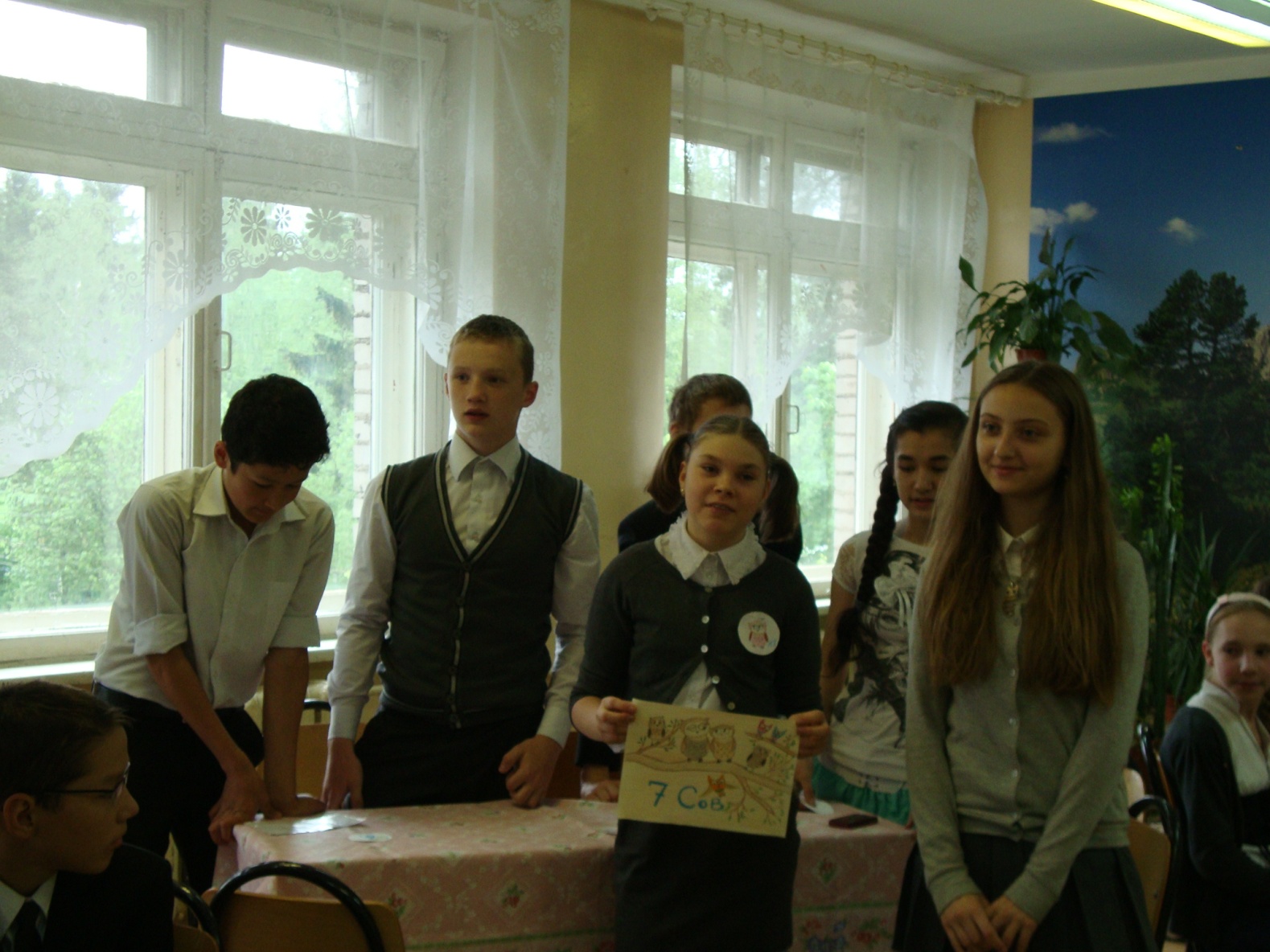 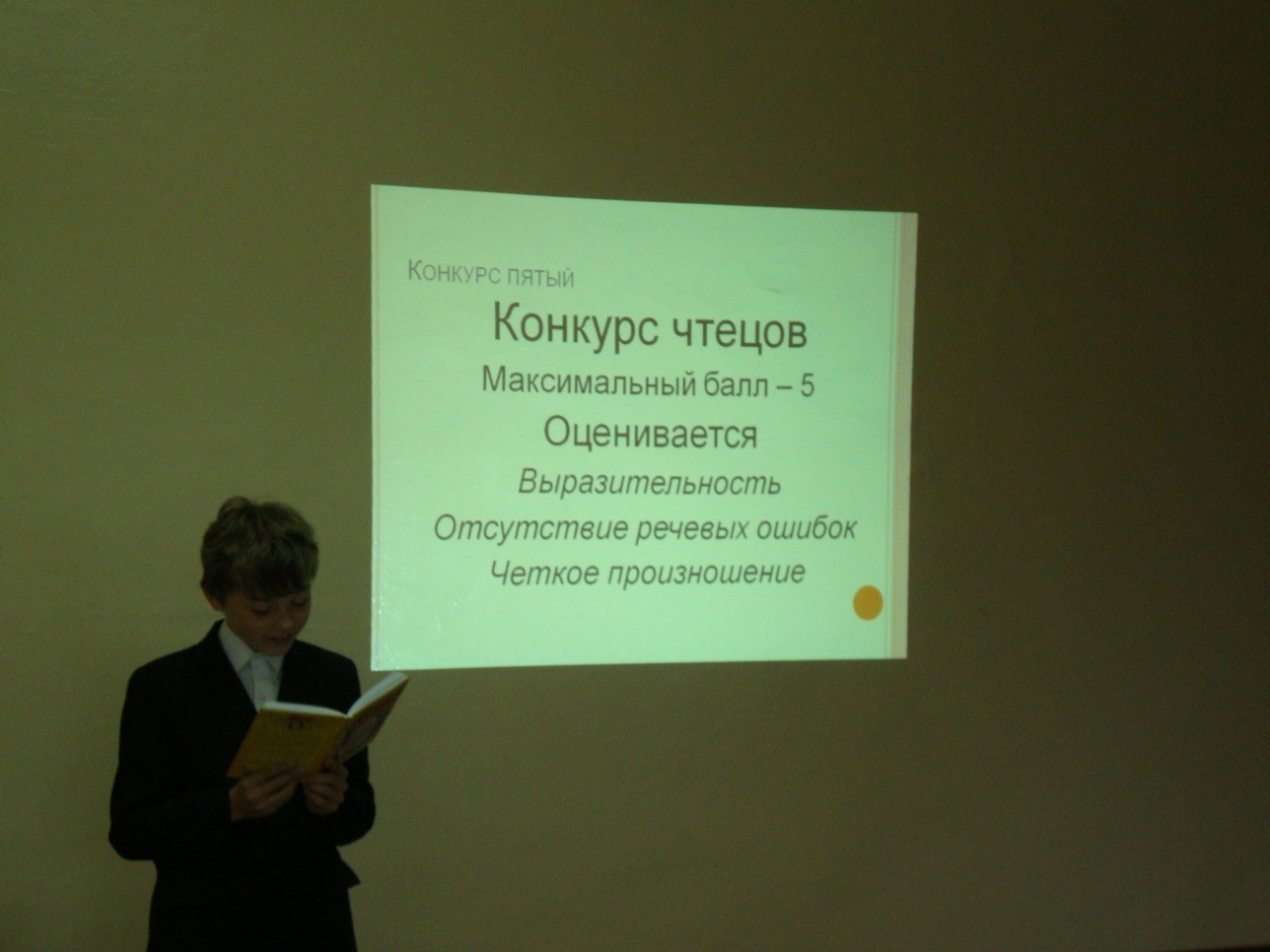 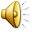 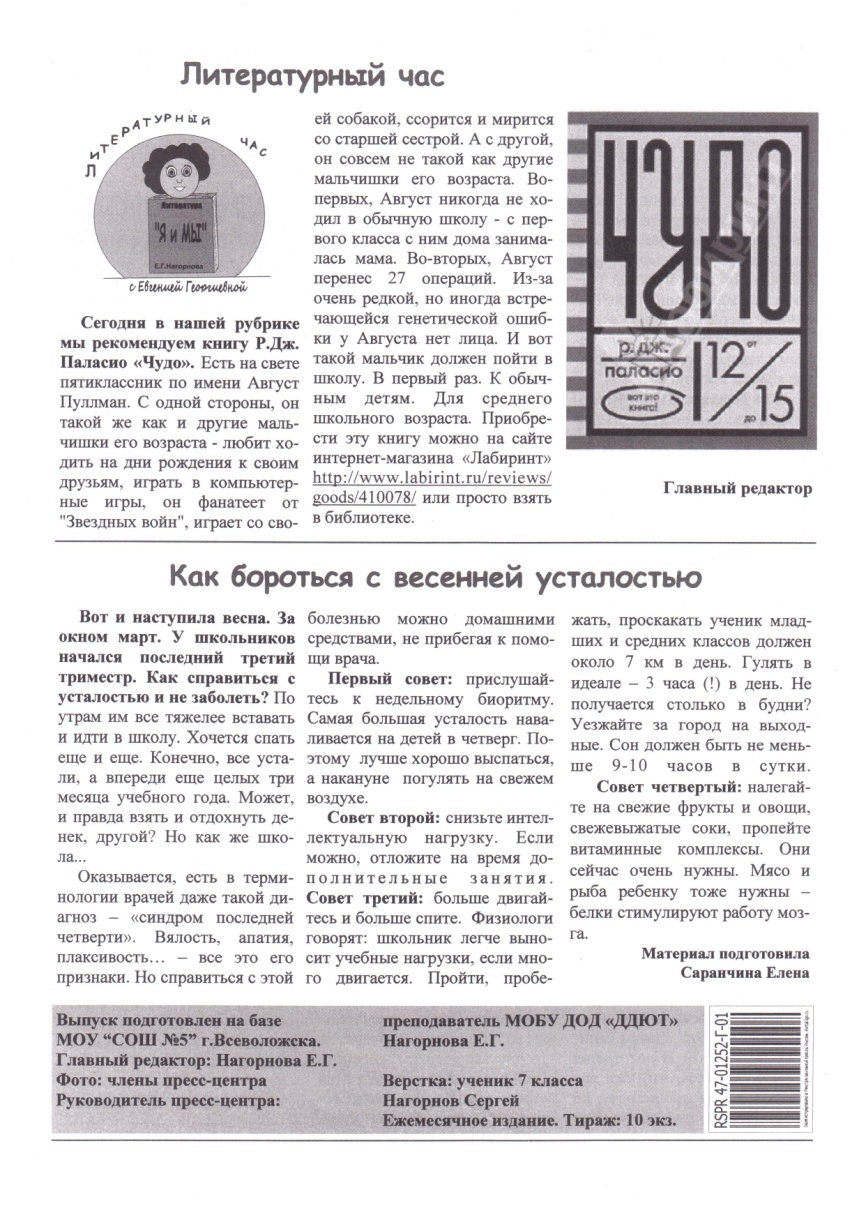 Результаты проекта
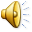 Представление опыта
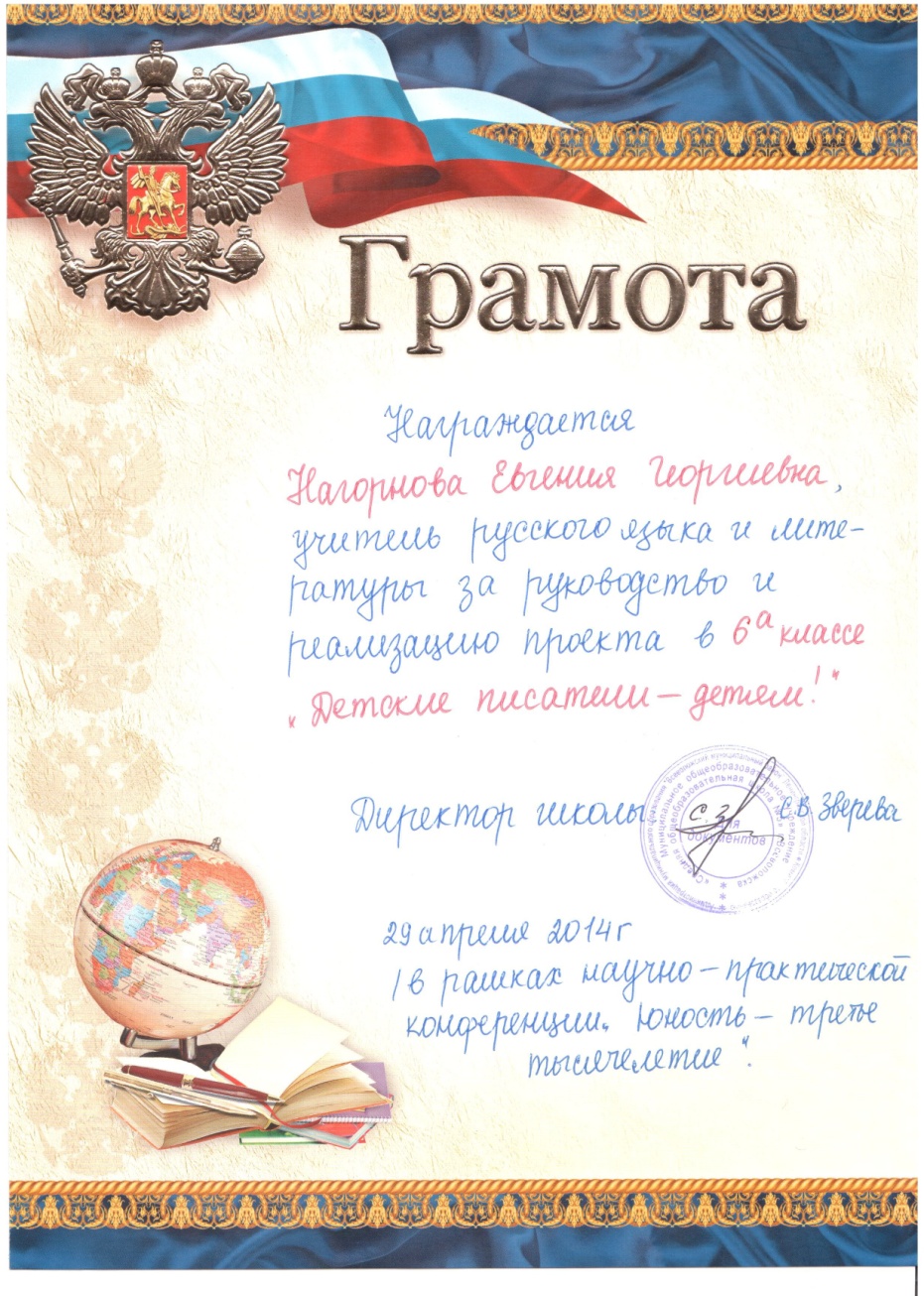 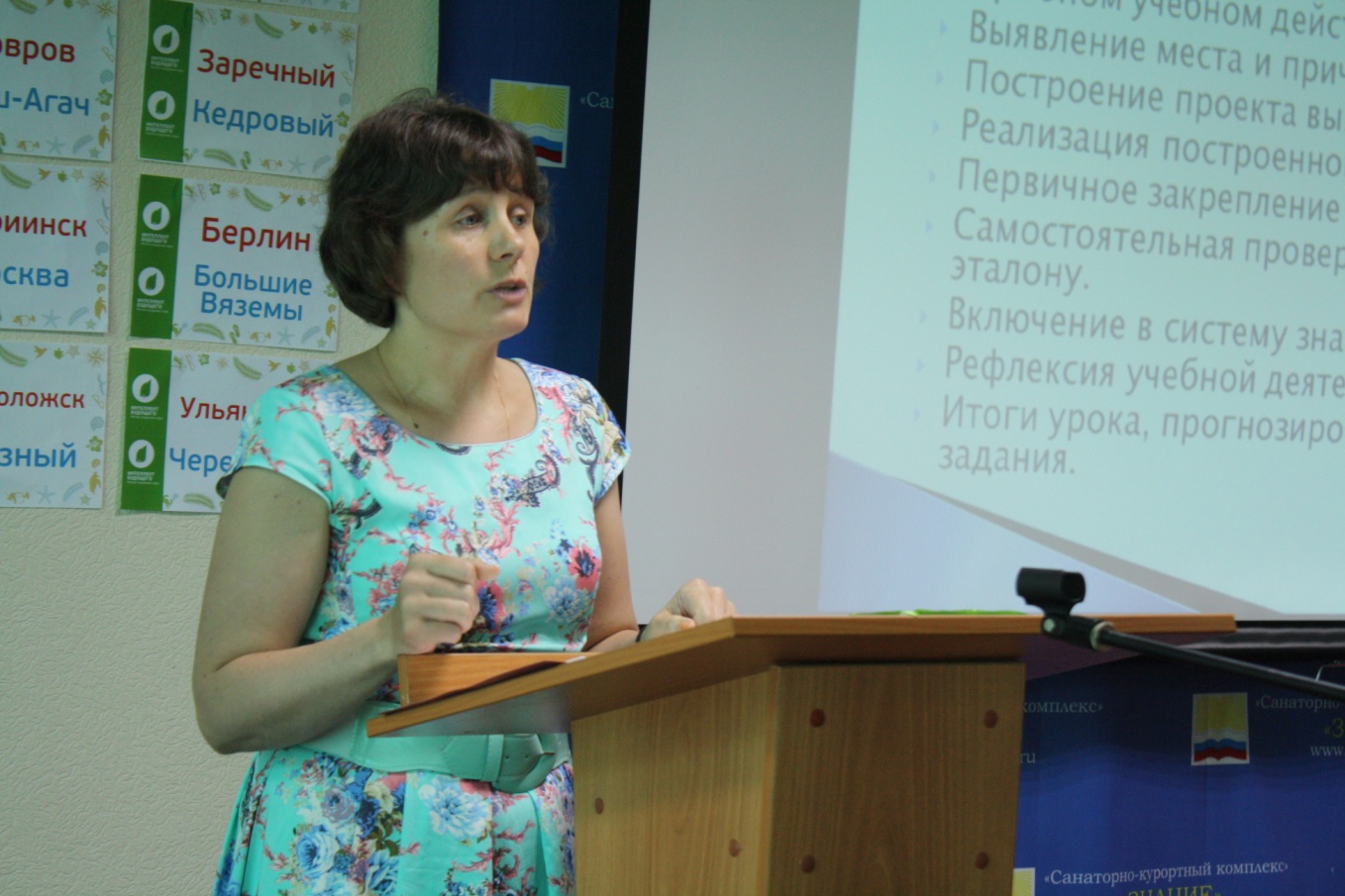 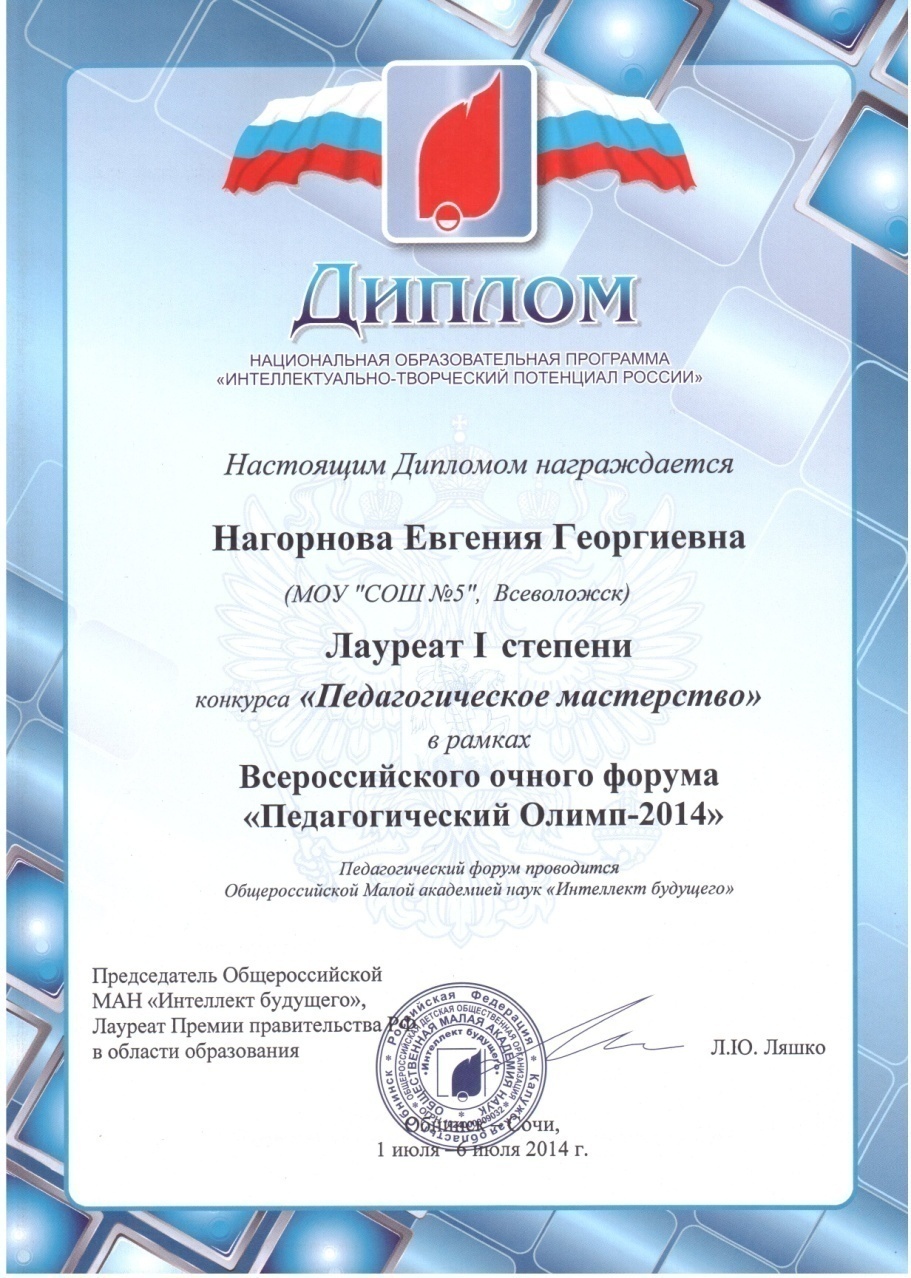 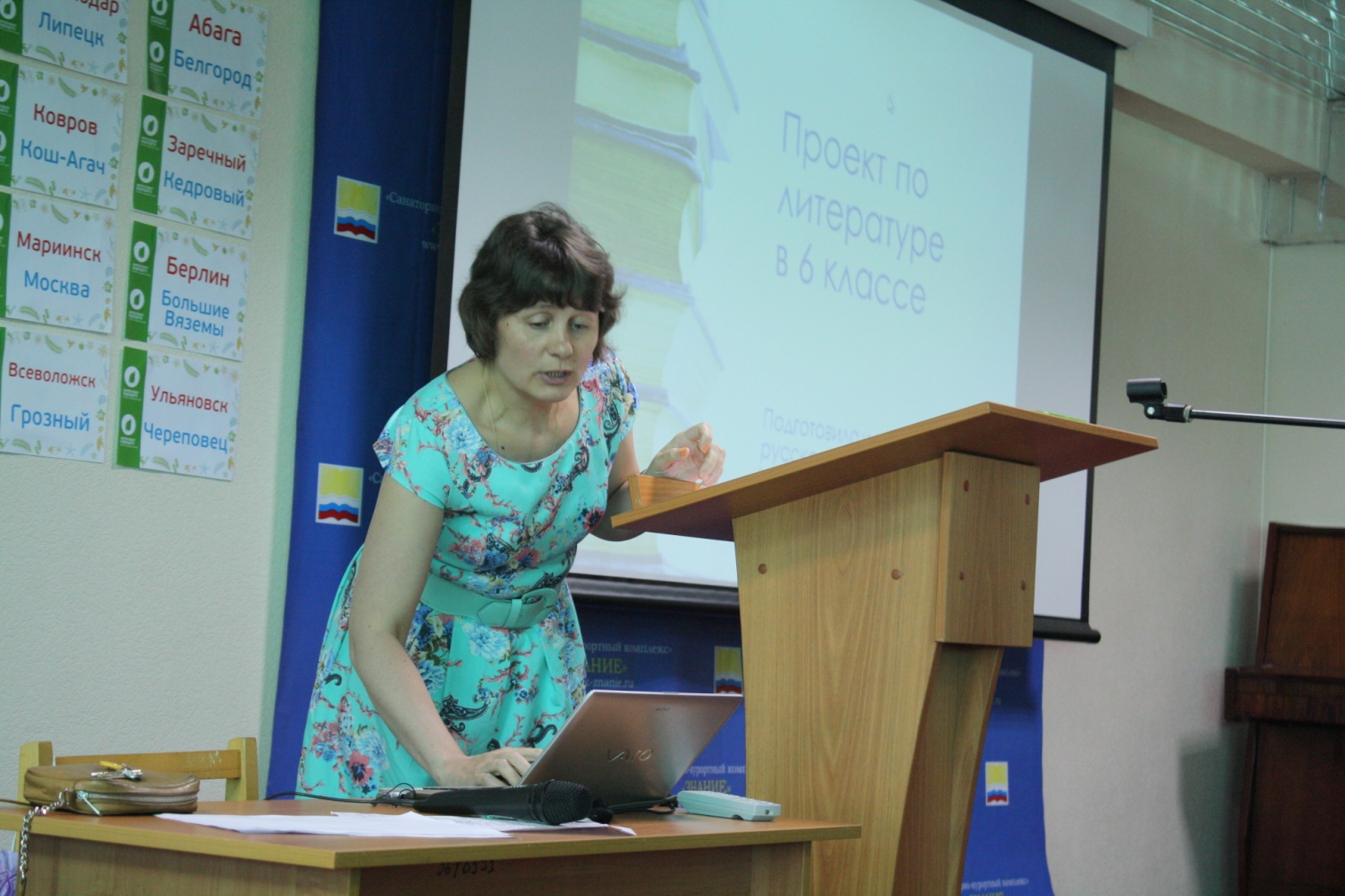 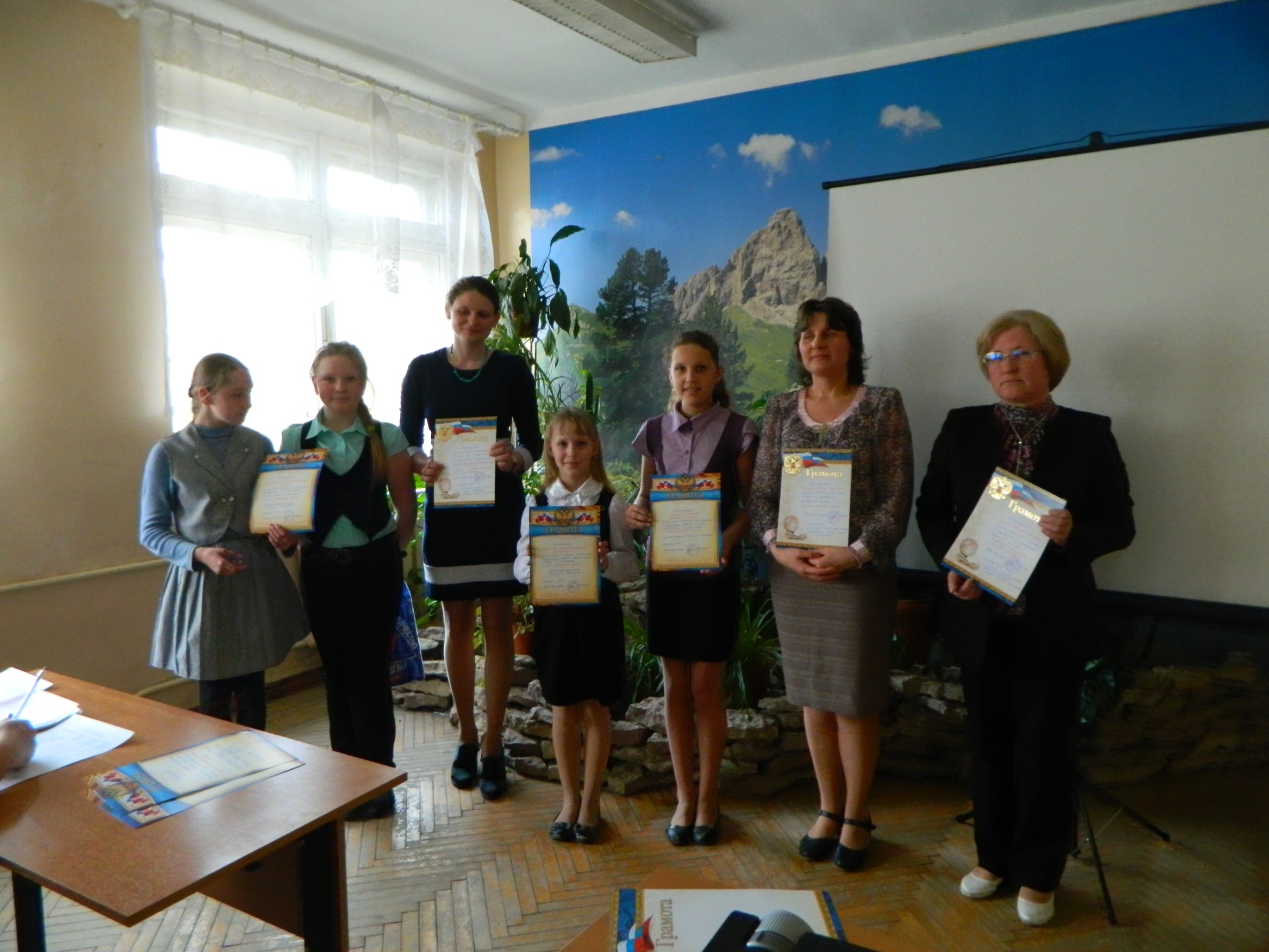 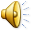 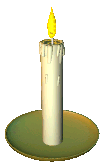 Огонь не гаснет оттого,Что от него зажгли другой!
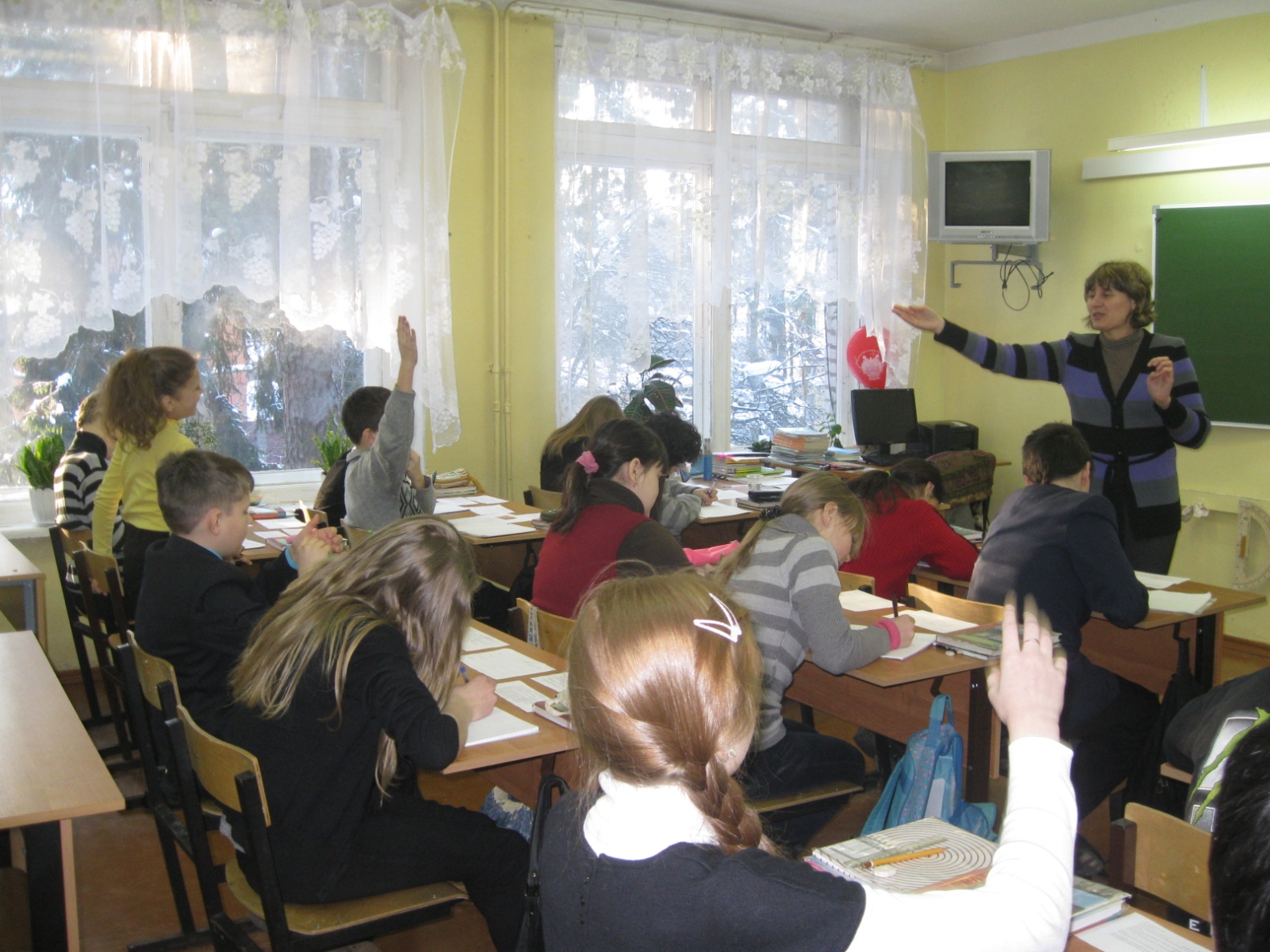 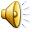